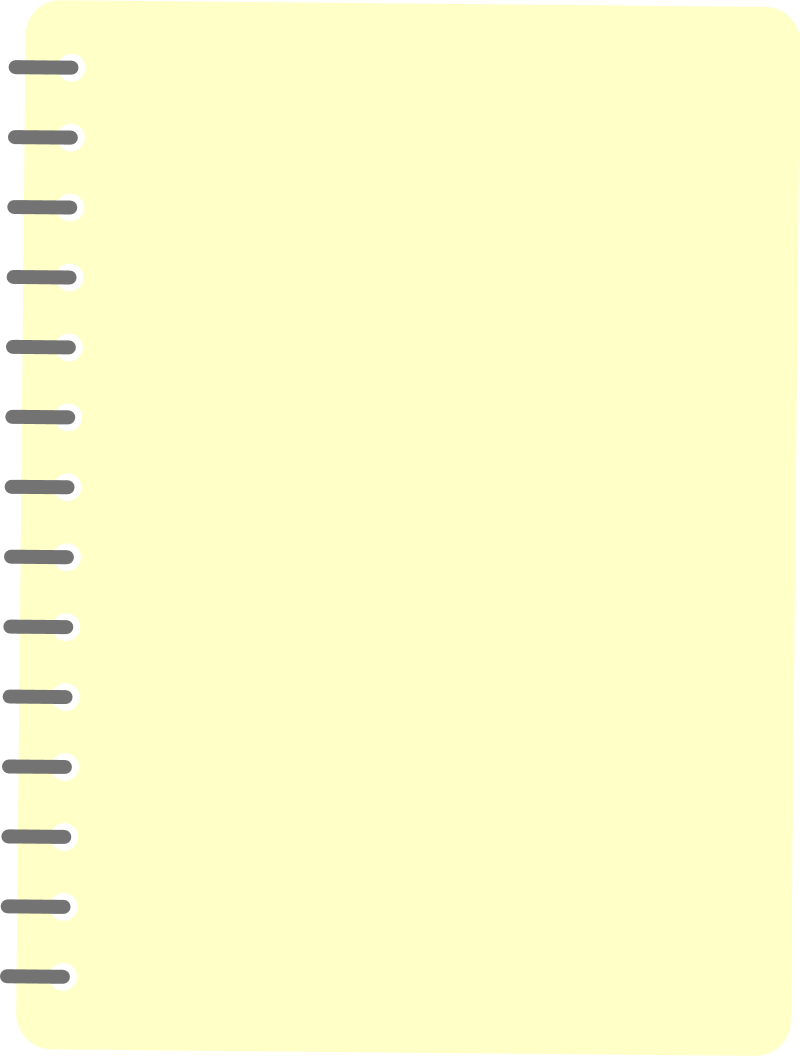 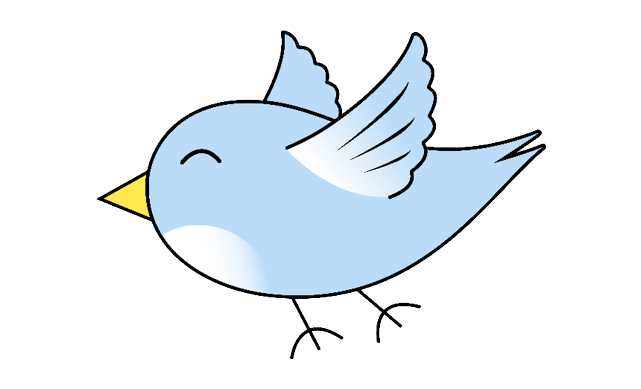 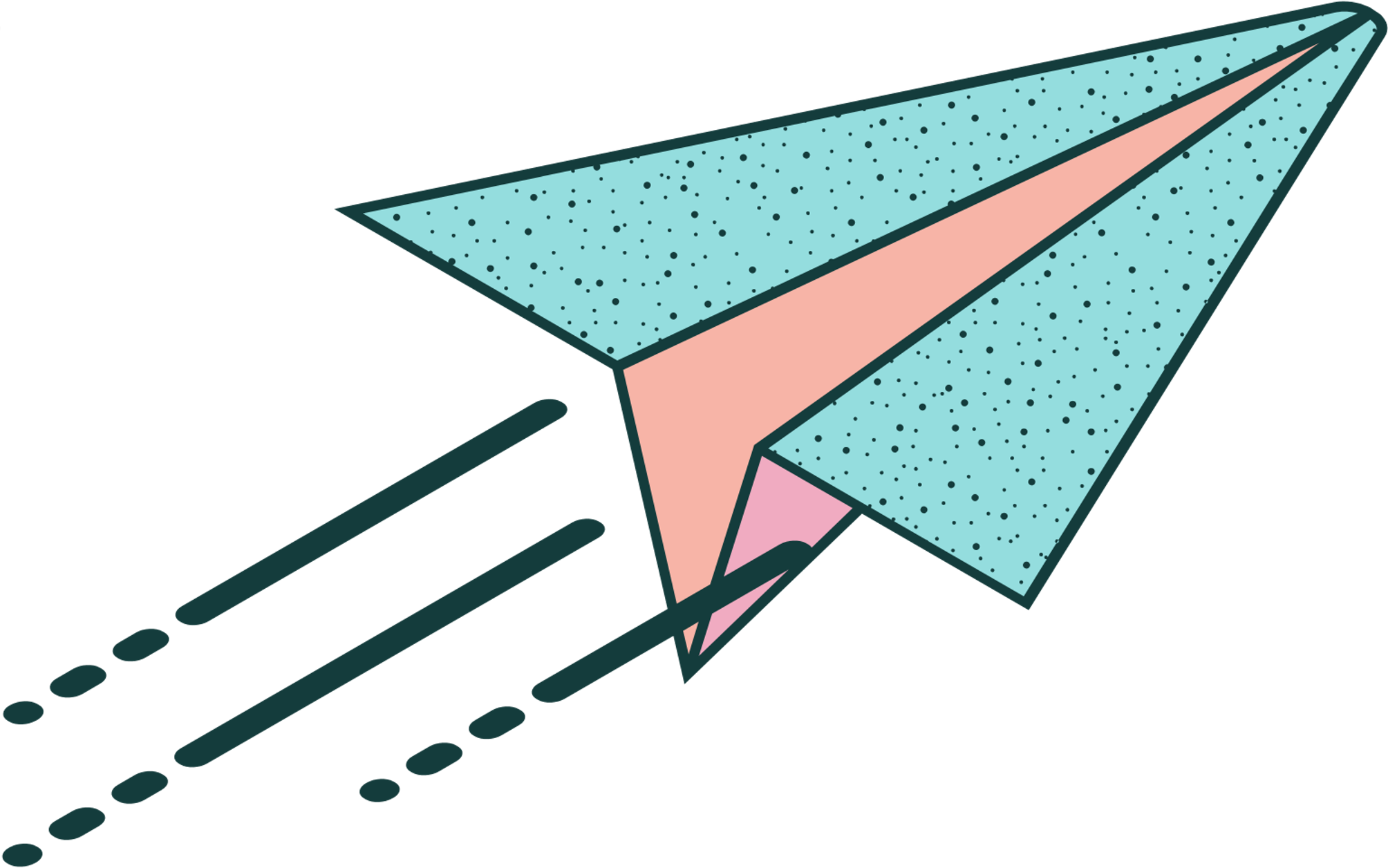 CHÀO MỪNG CÁC EM 
ĐẾN VỚI TIẾT HỌC MỚI!
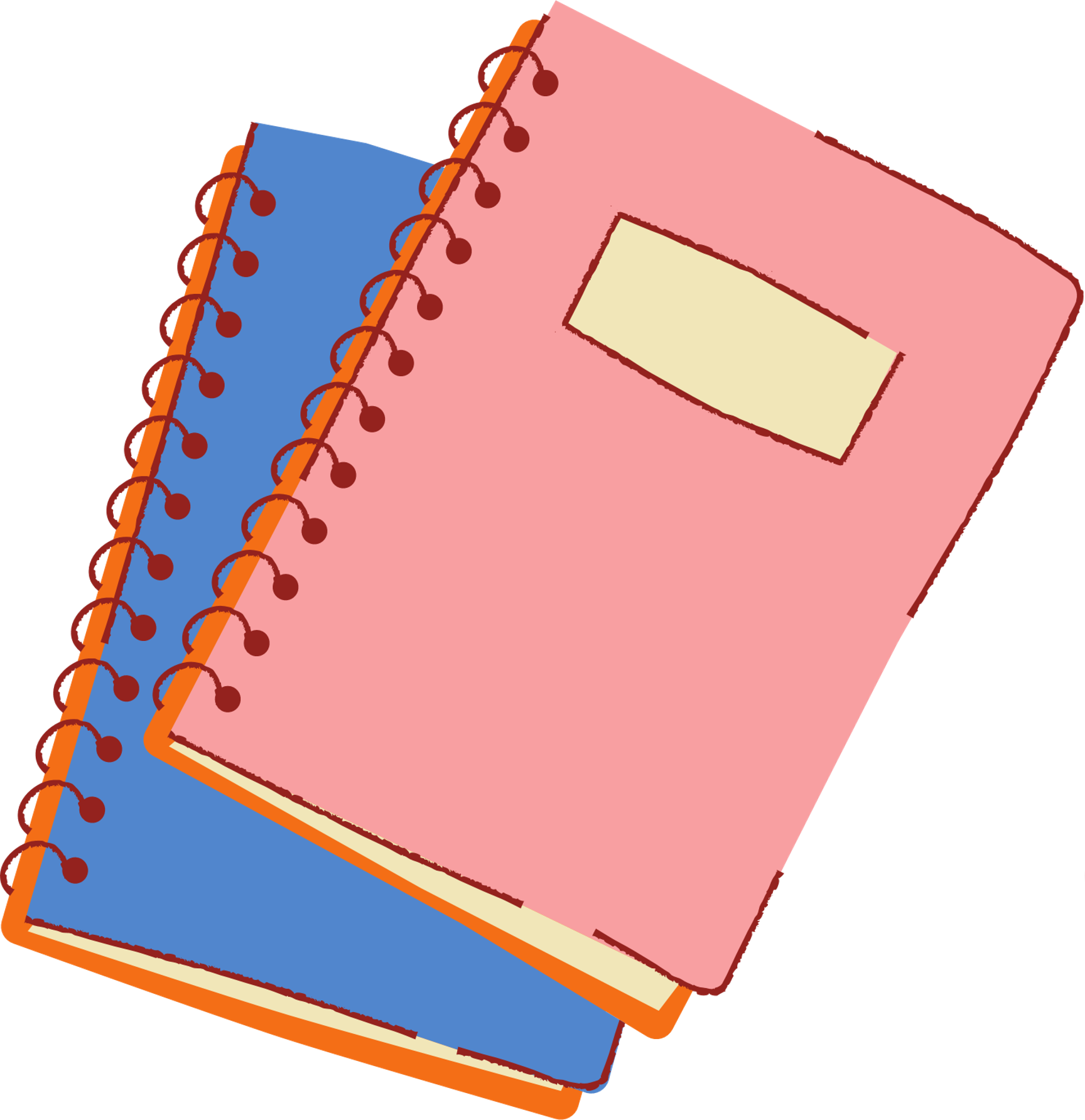 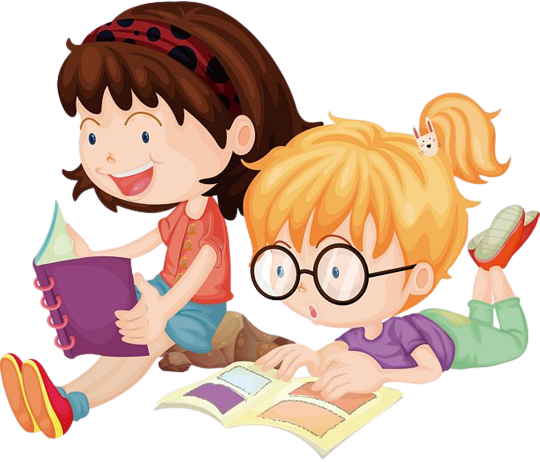 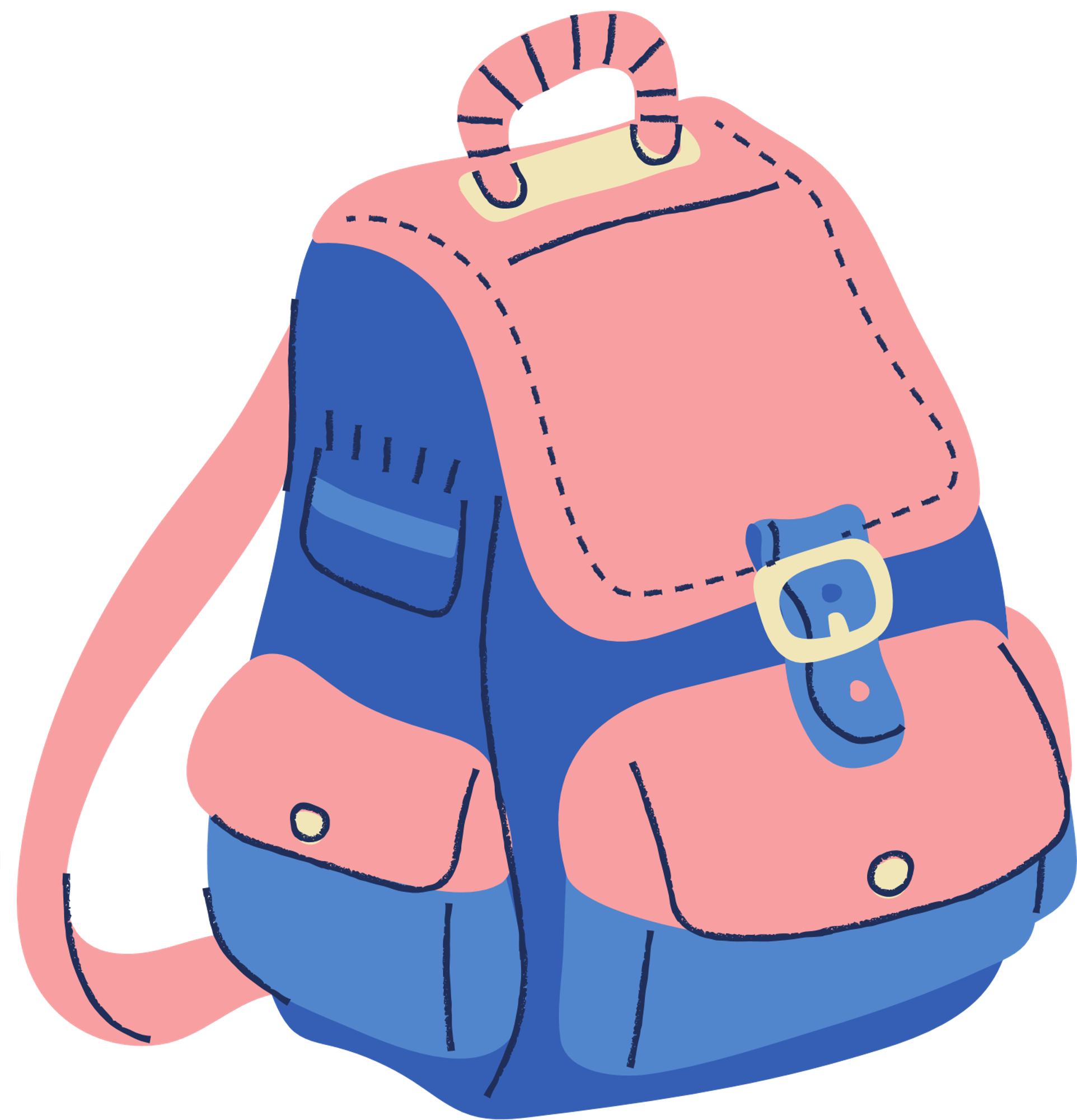 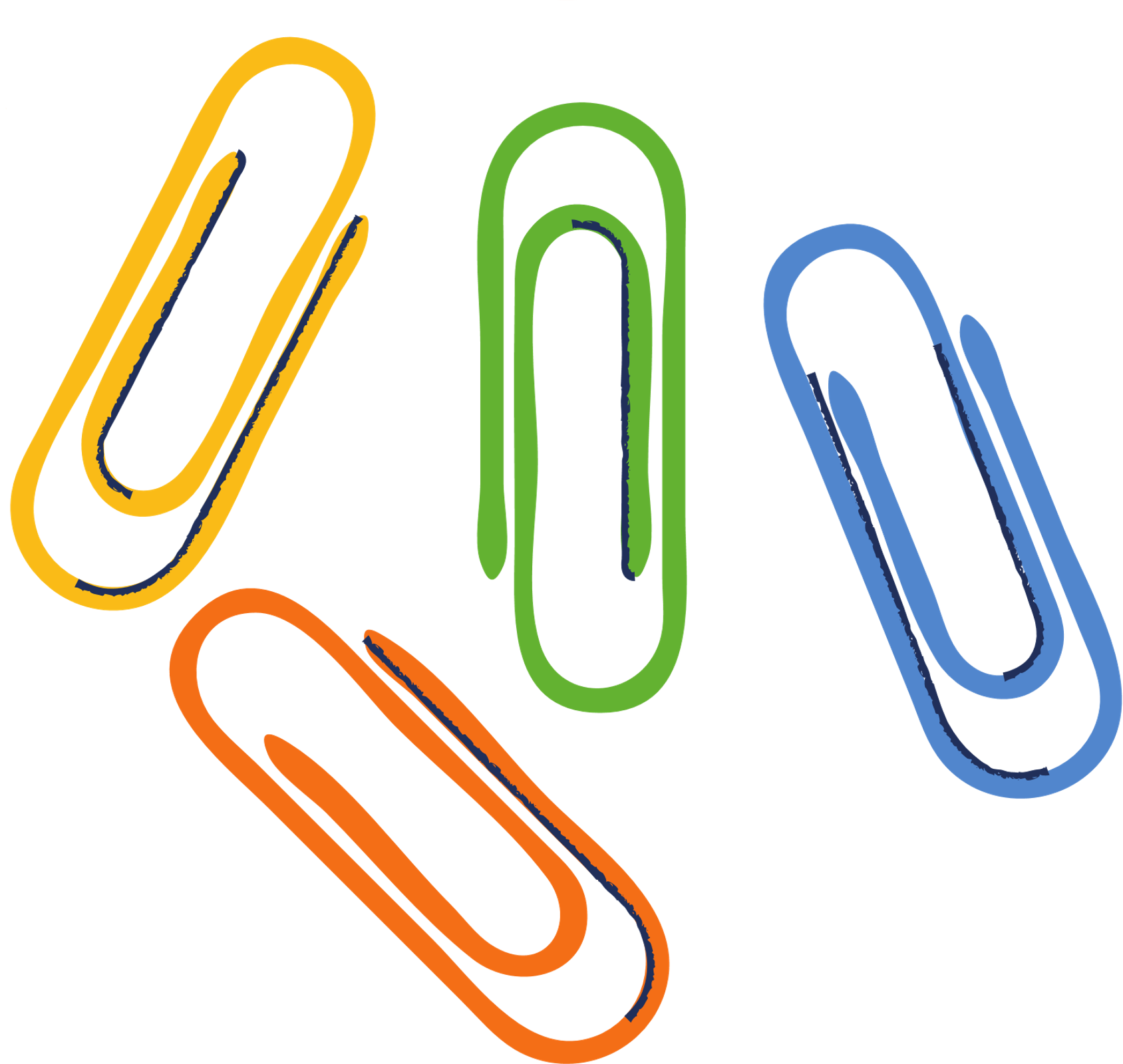 KHỞI ĐỘNG
Quan sát  hình ảnh và cho biết:
+ Đèn nào dưới đây được em sử dụng làm đèn học?
+ Vì sao em lựa chọn đèn đó?
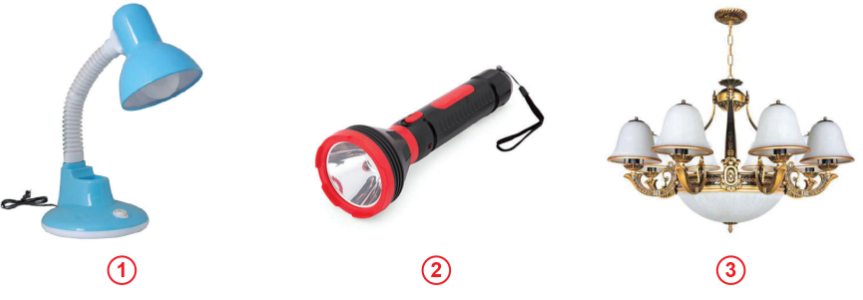 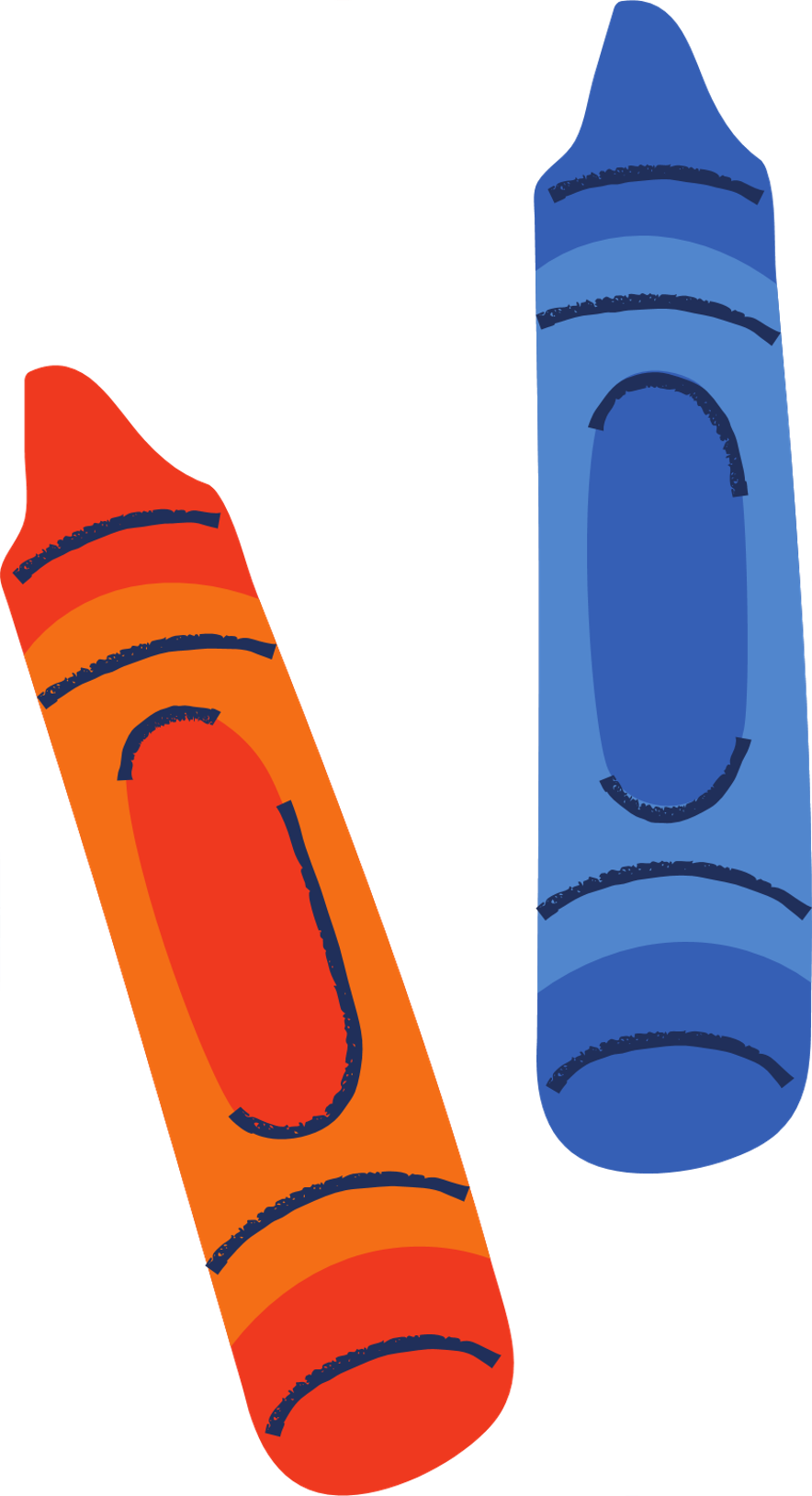 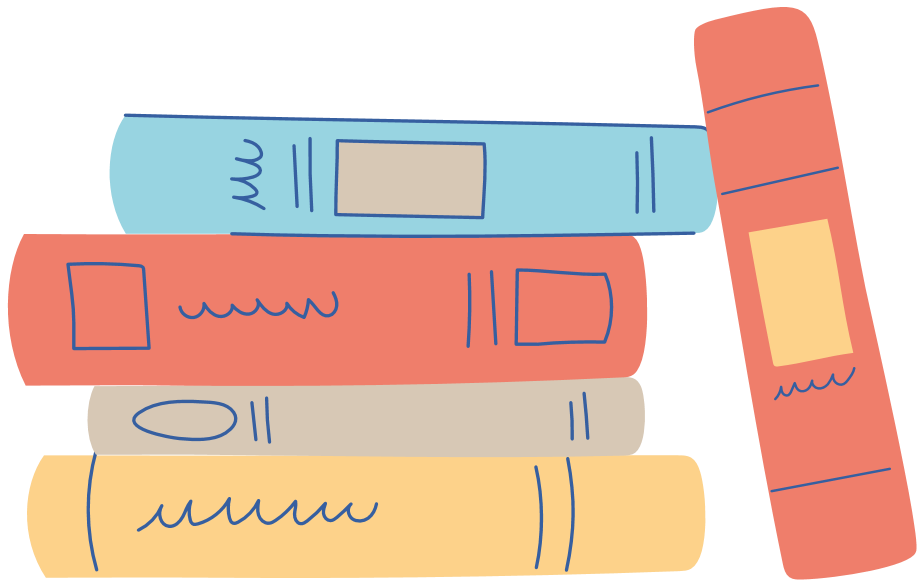 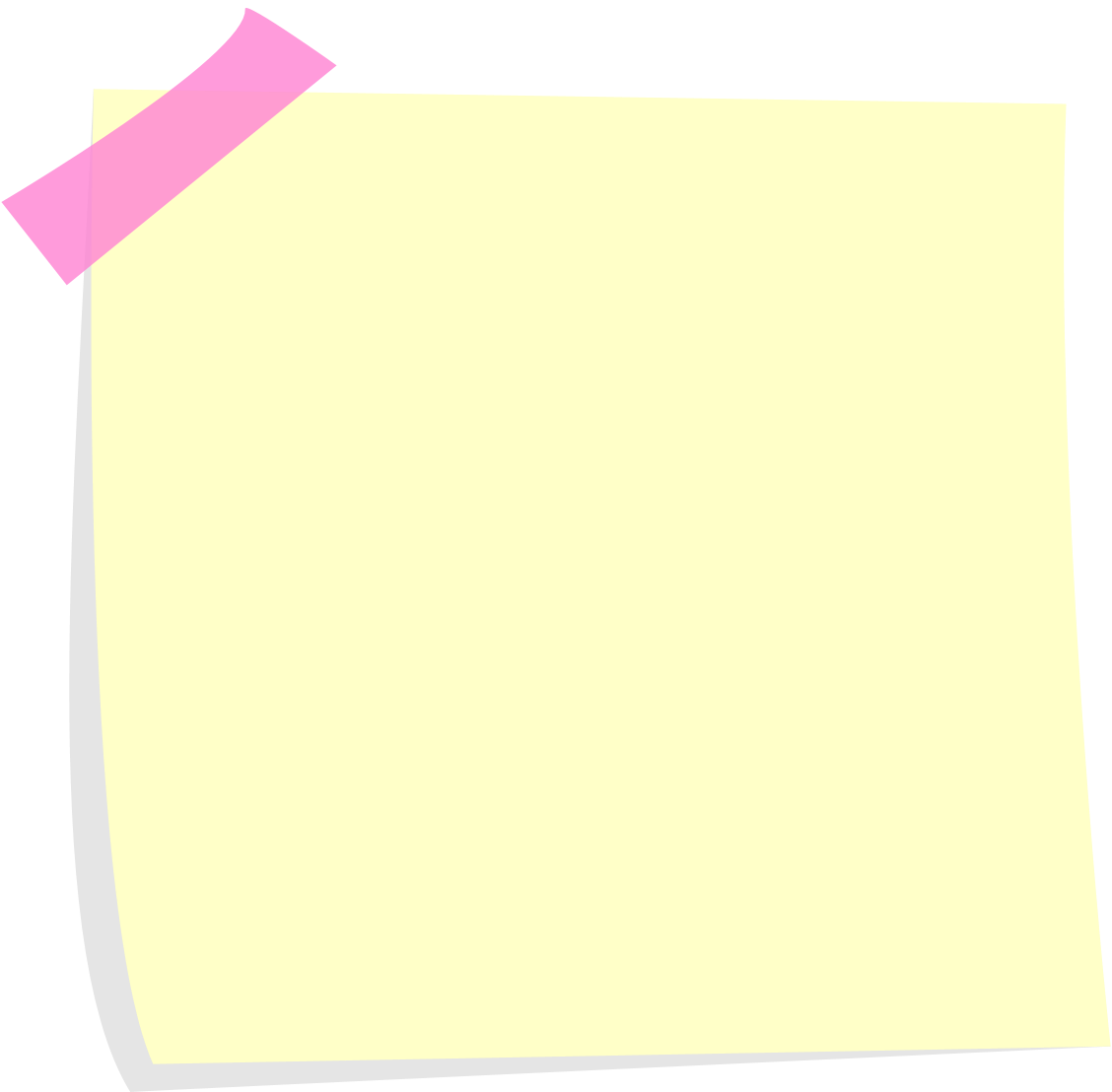 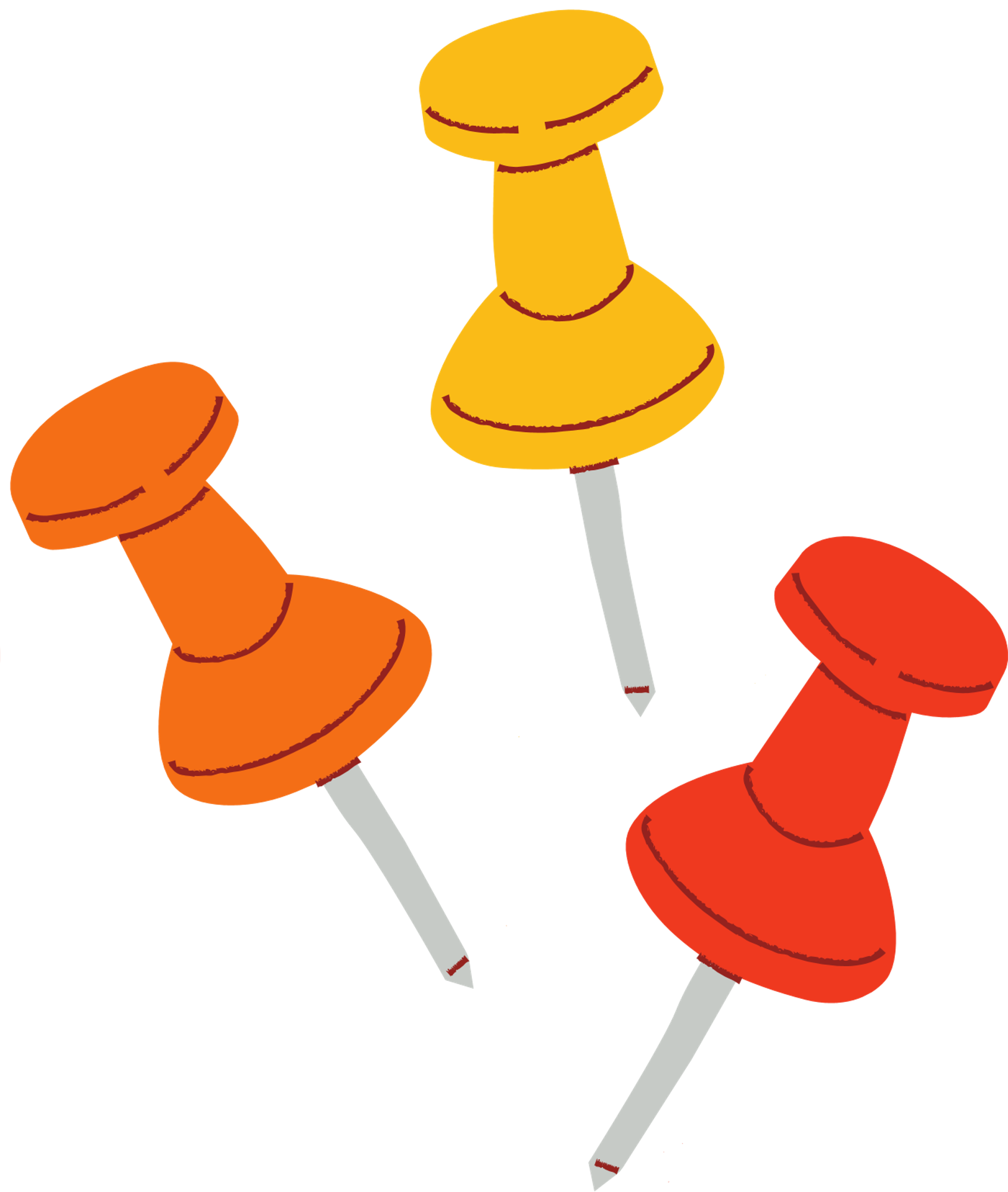 BÀI 2:
SỬ DỤNG ĐÈN HỌC
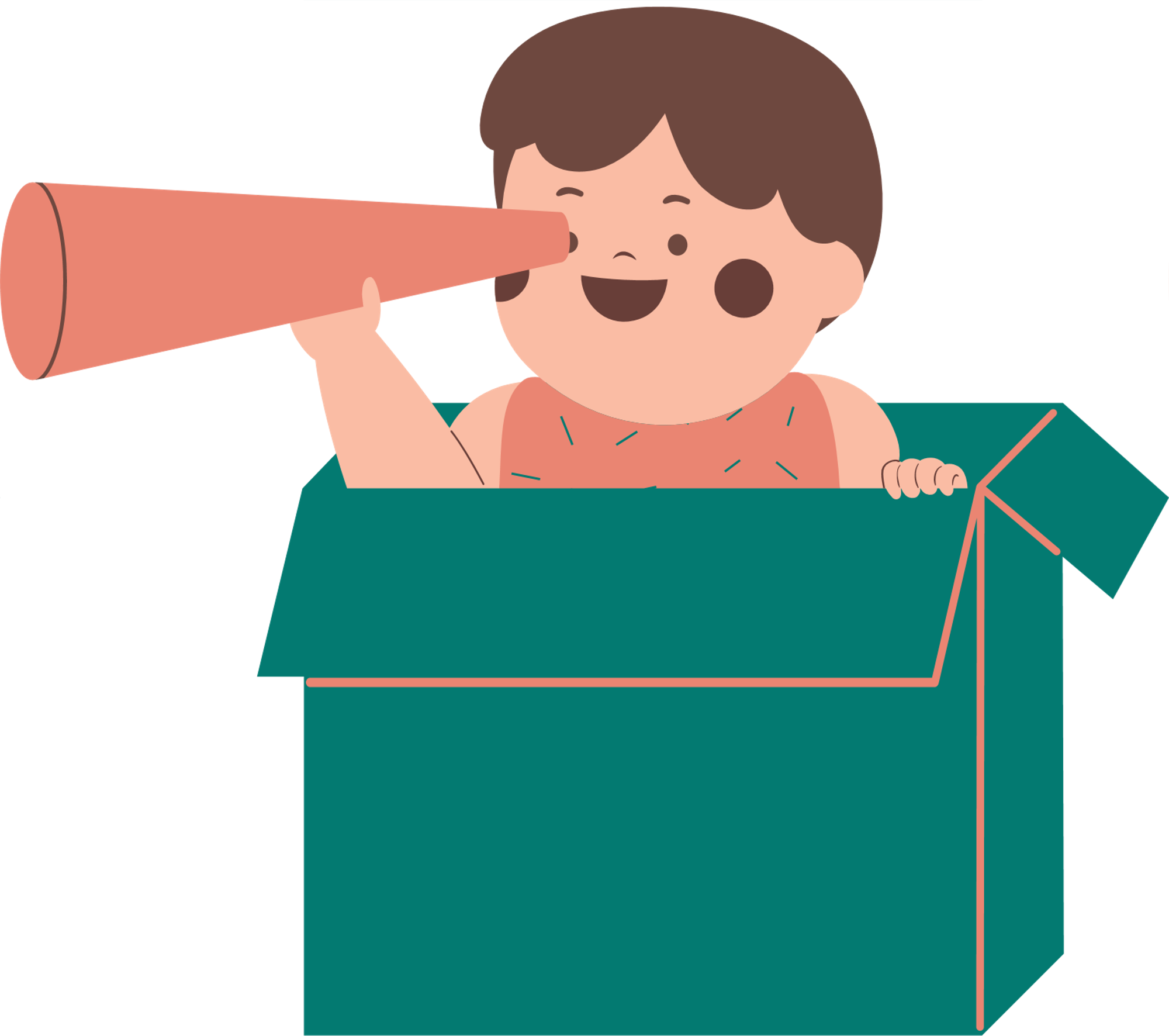 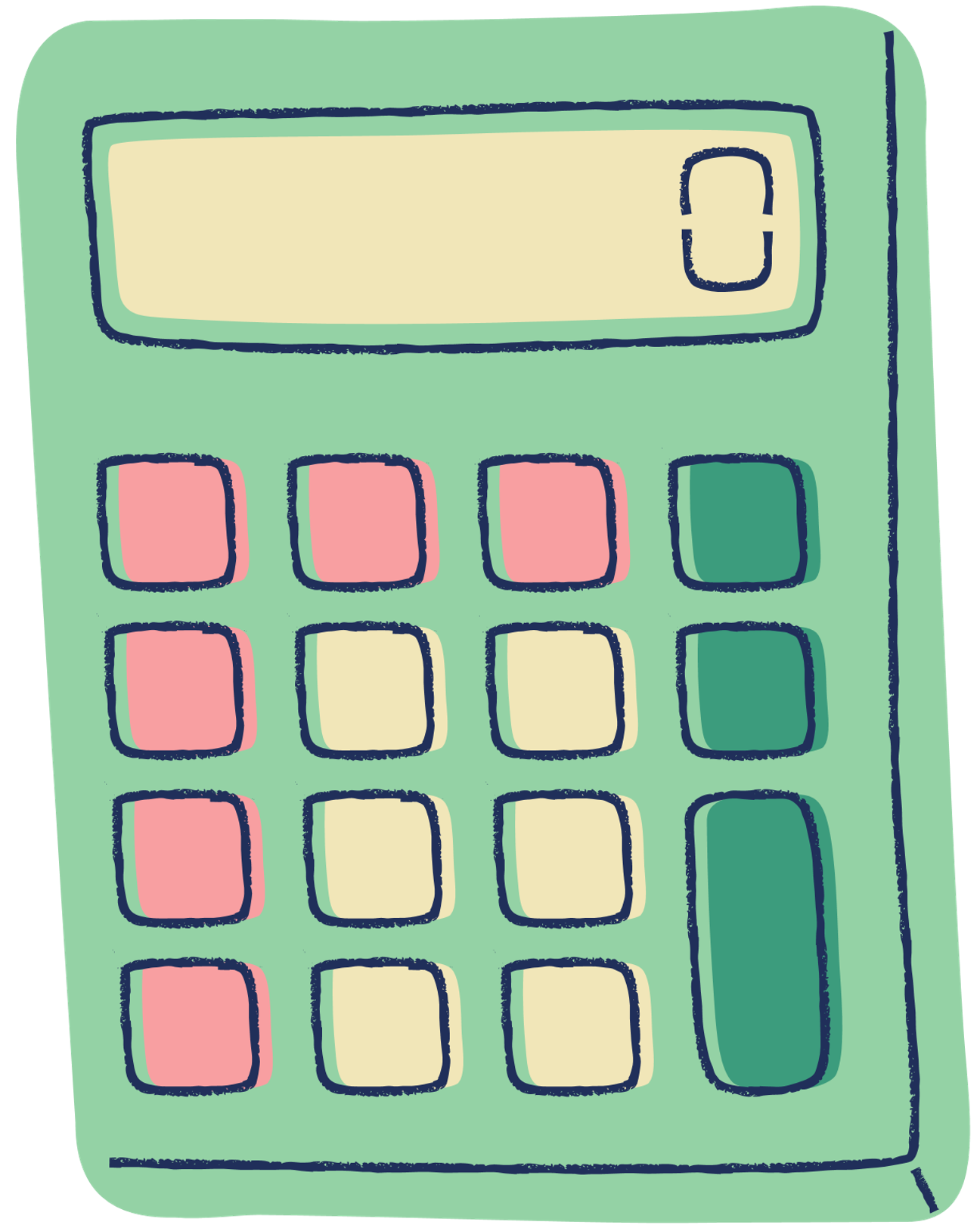 NỘI DUNG BÀI HỌC
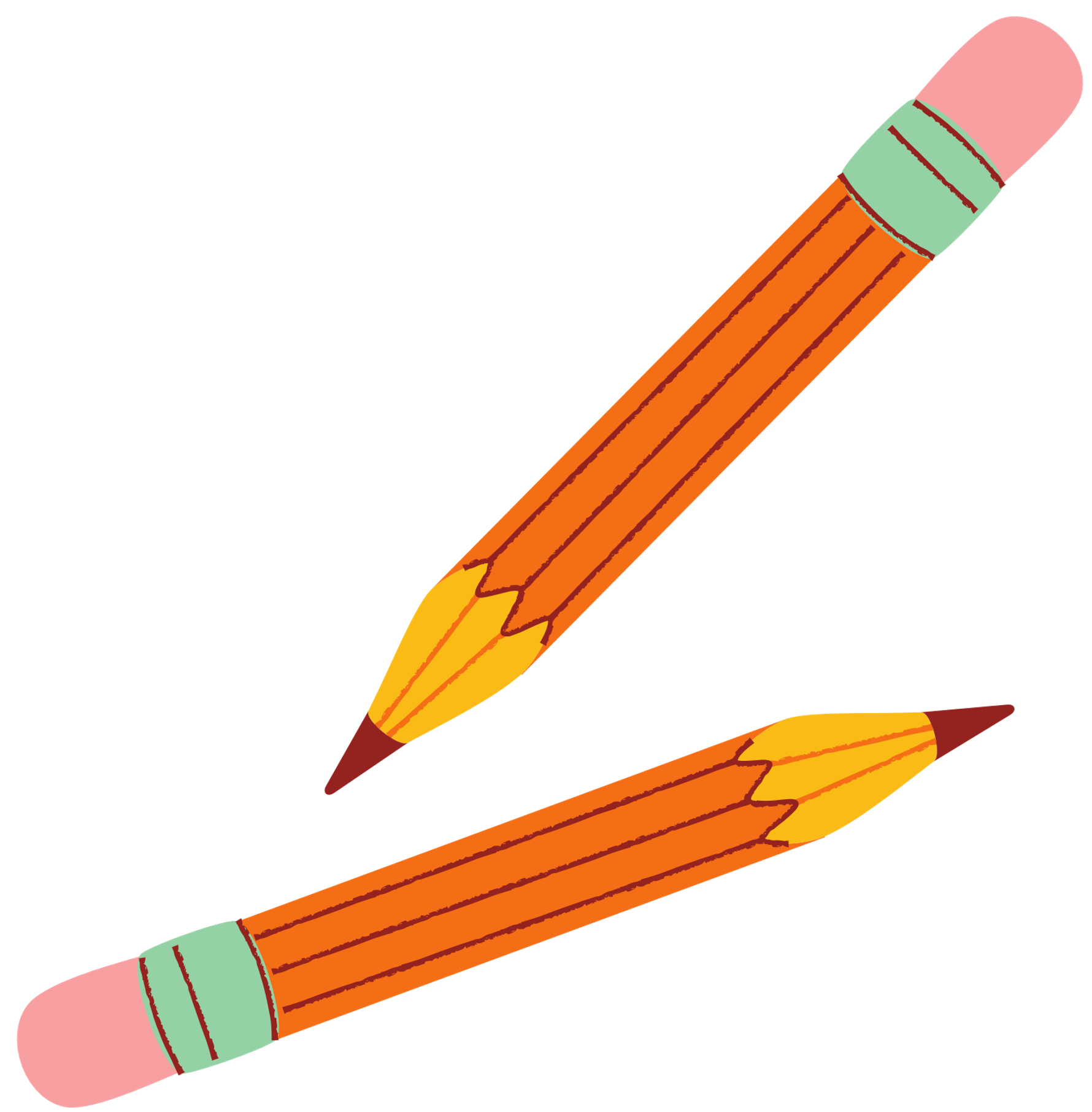 1
Tác dụng của đèn học
Một số loại đèn học
2
3
Các bộ phận chính của đèn học
4
Sử dụng đèn học
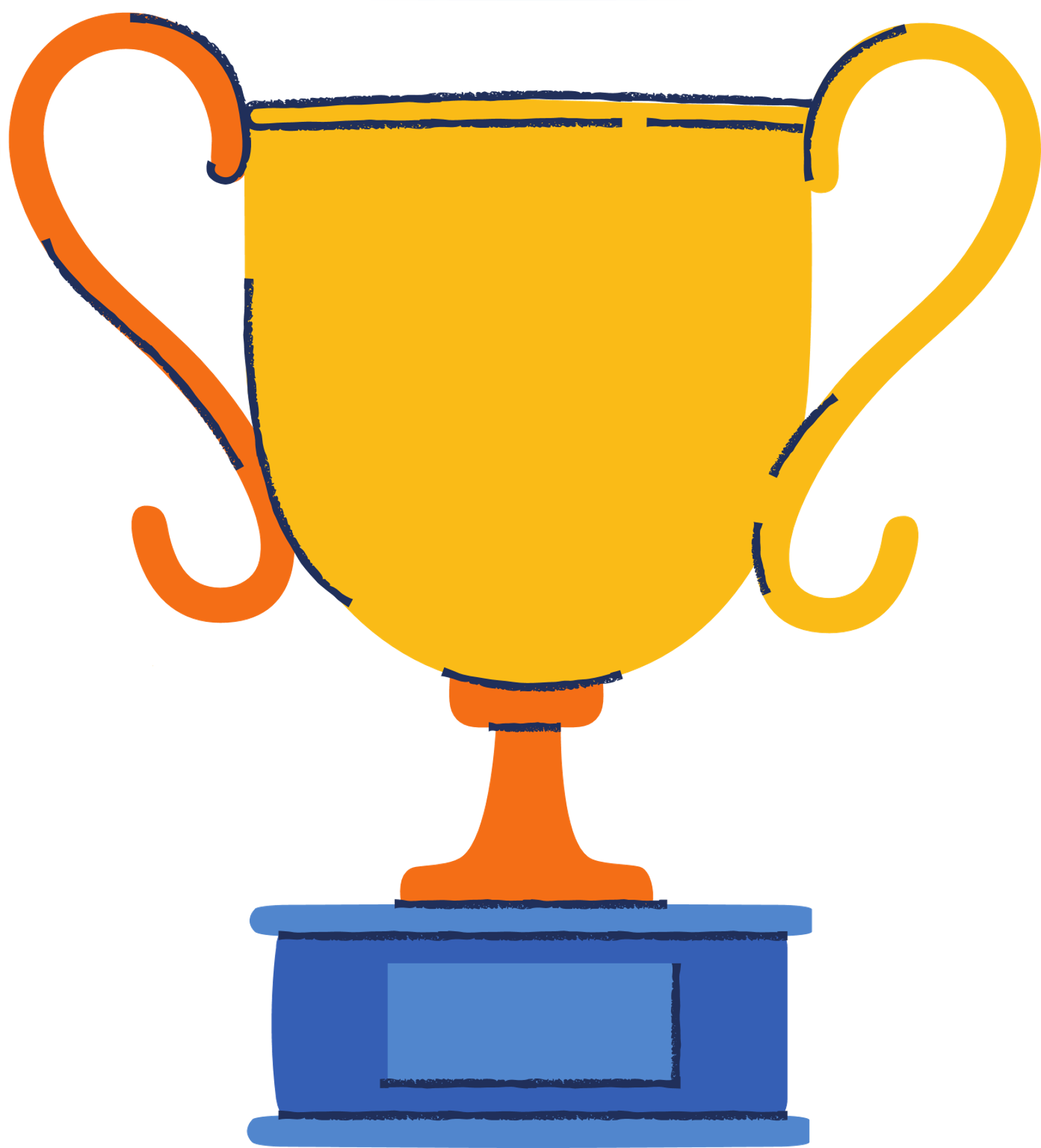 5
An toàn khi sử dụng đèn học
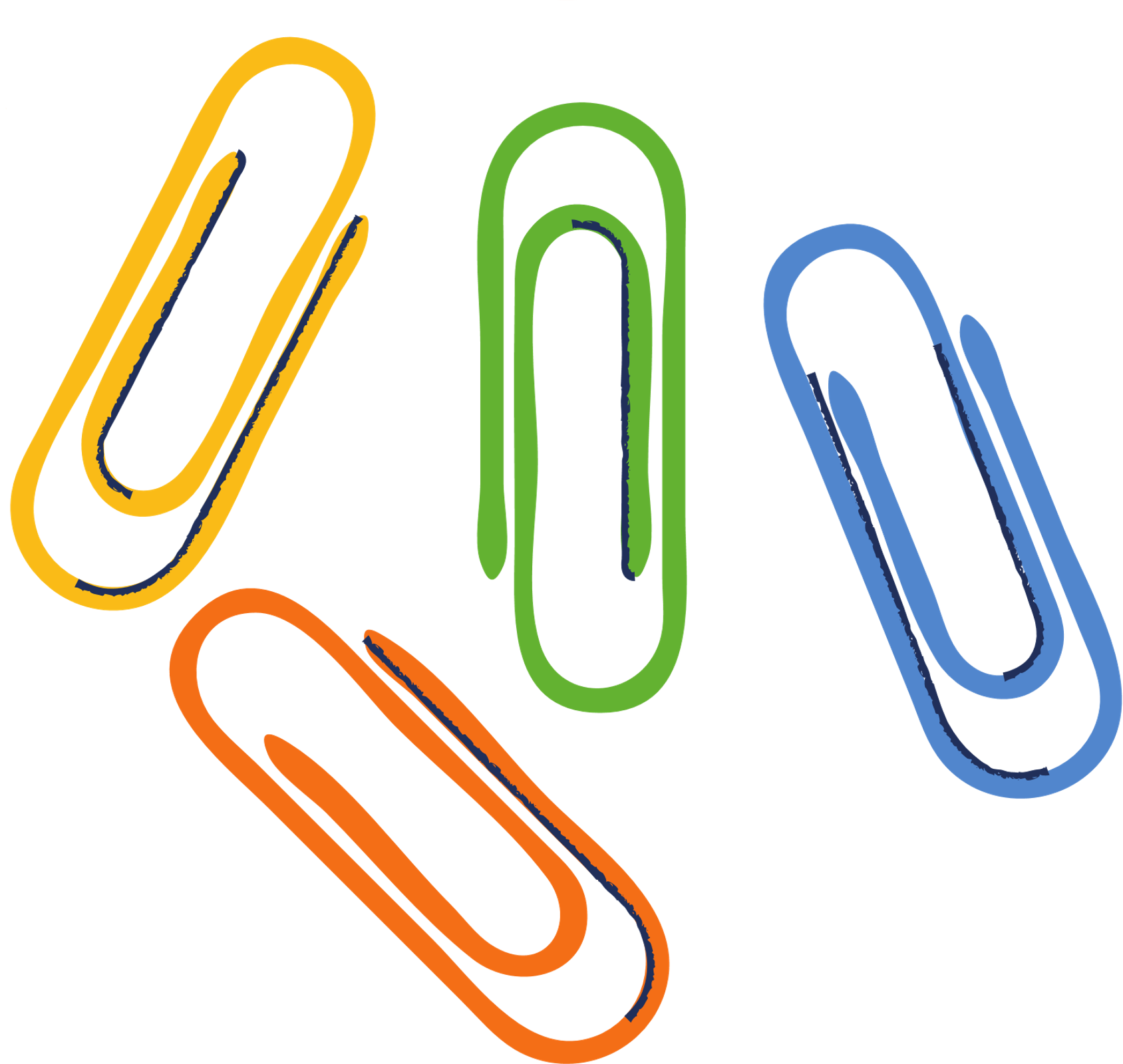 1. Tác dụng của đèn học
Trang trí góc học tập
Chiếu sáng
Tập trung học tập
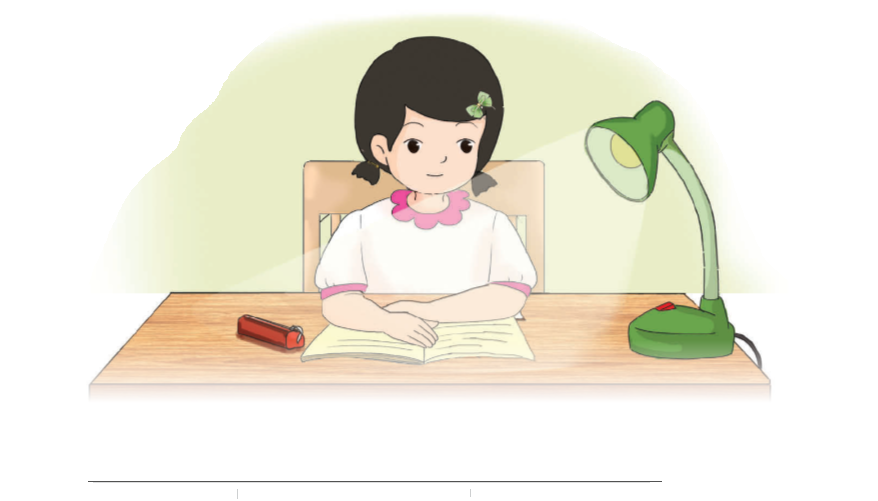 Giảm mỏi mắt
Tích hợp hộp đựng bút…
Chống cận thị
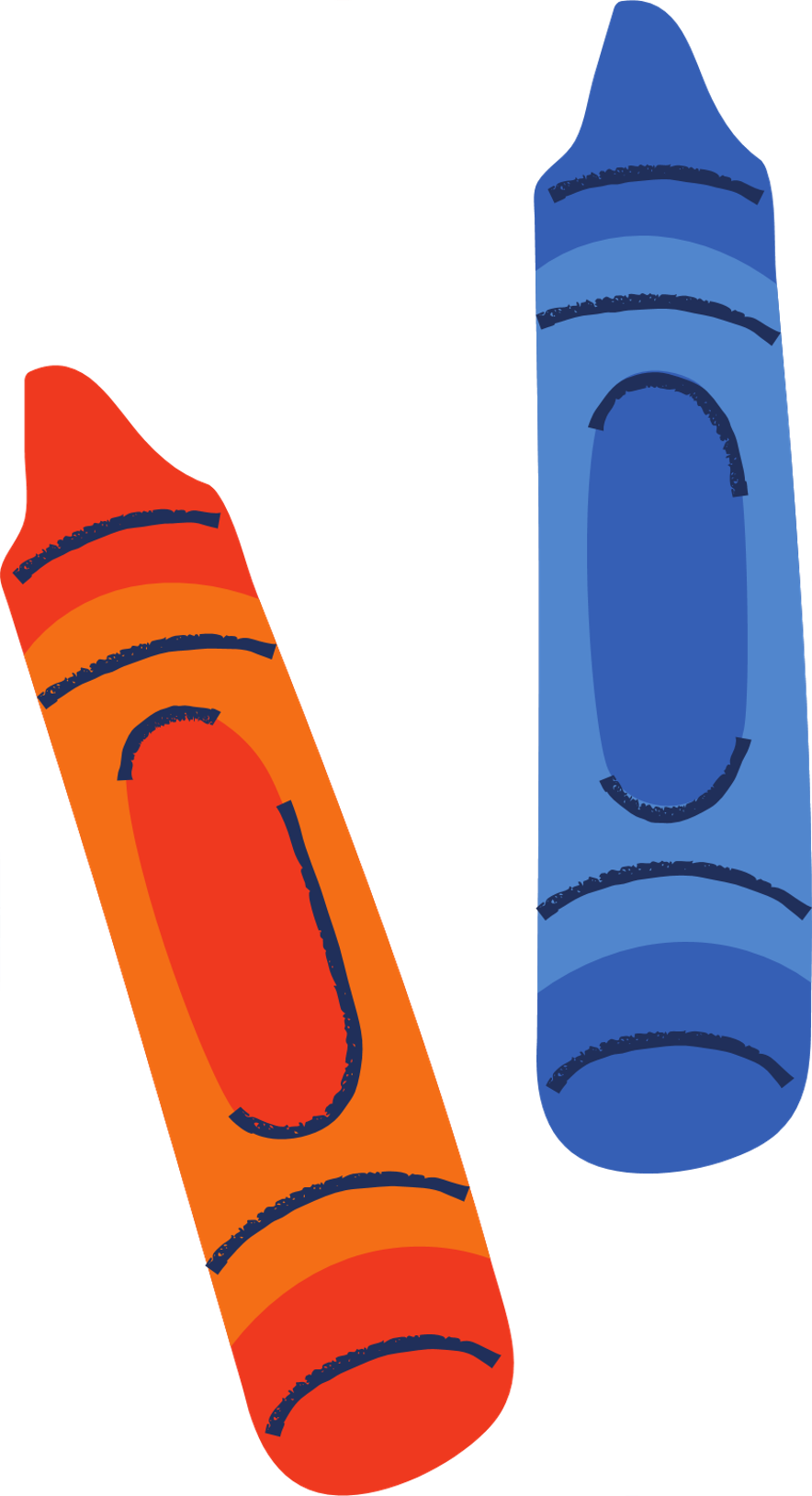 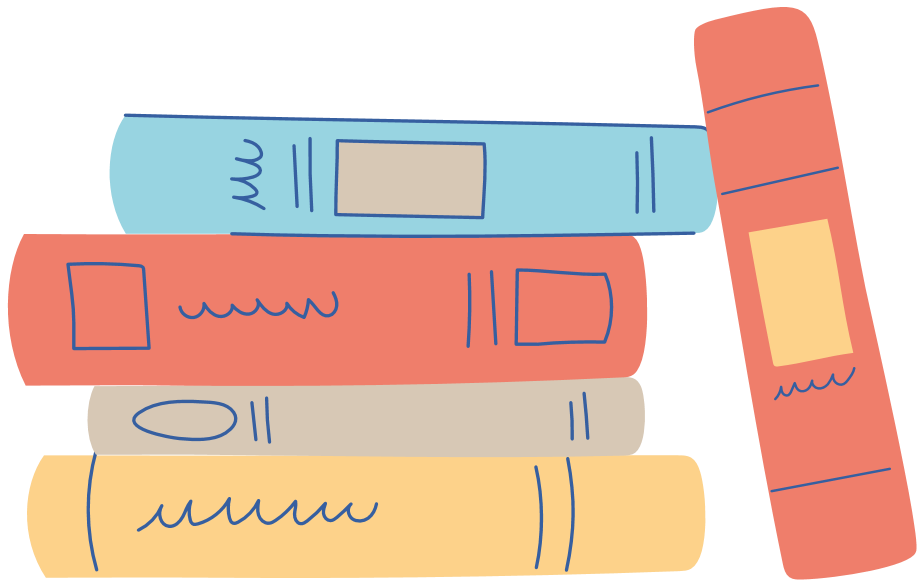 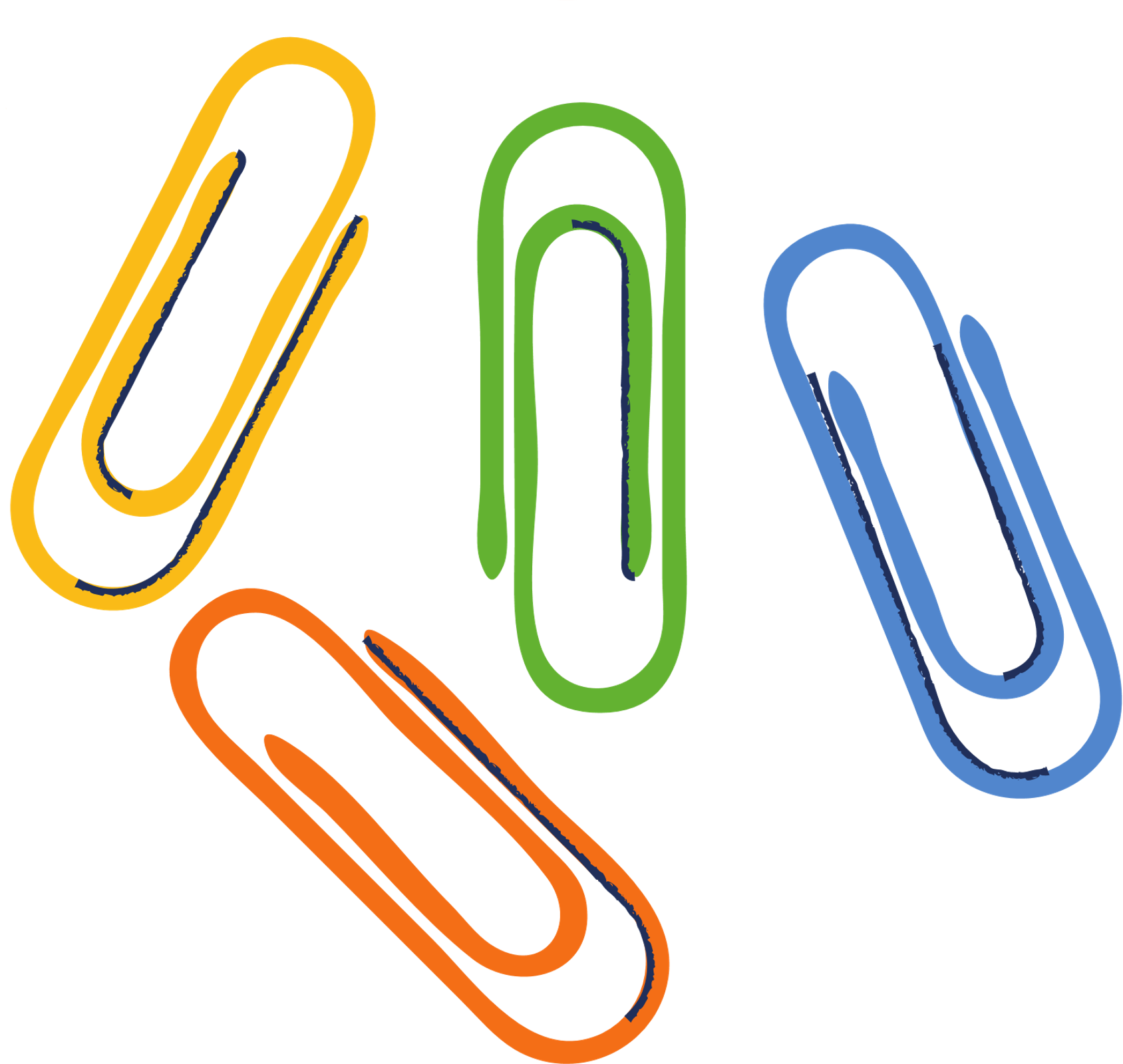 LUYỆN TẬP
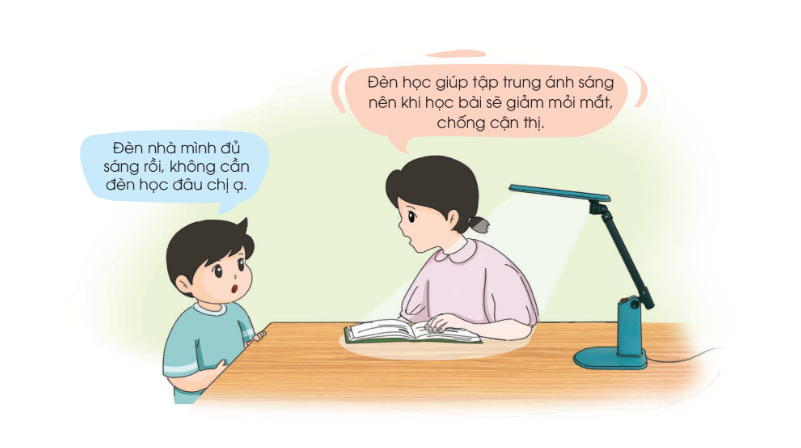 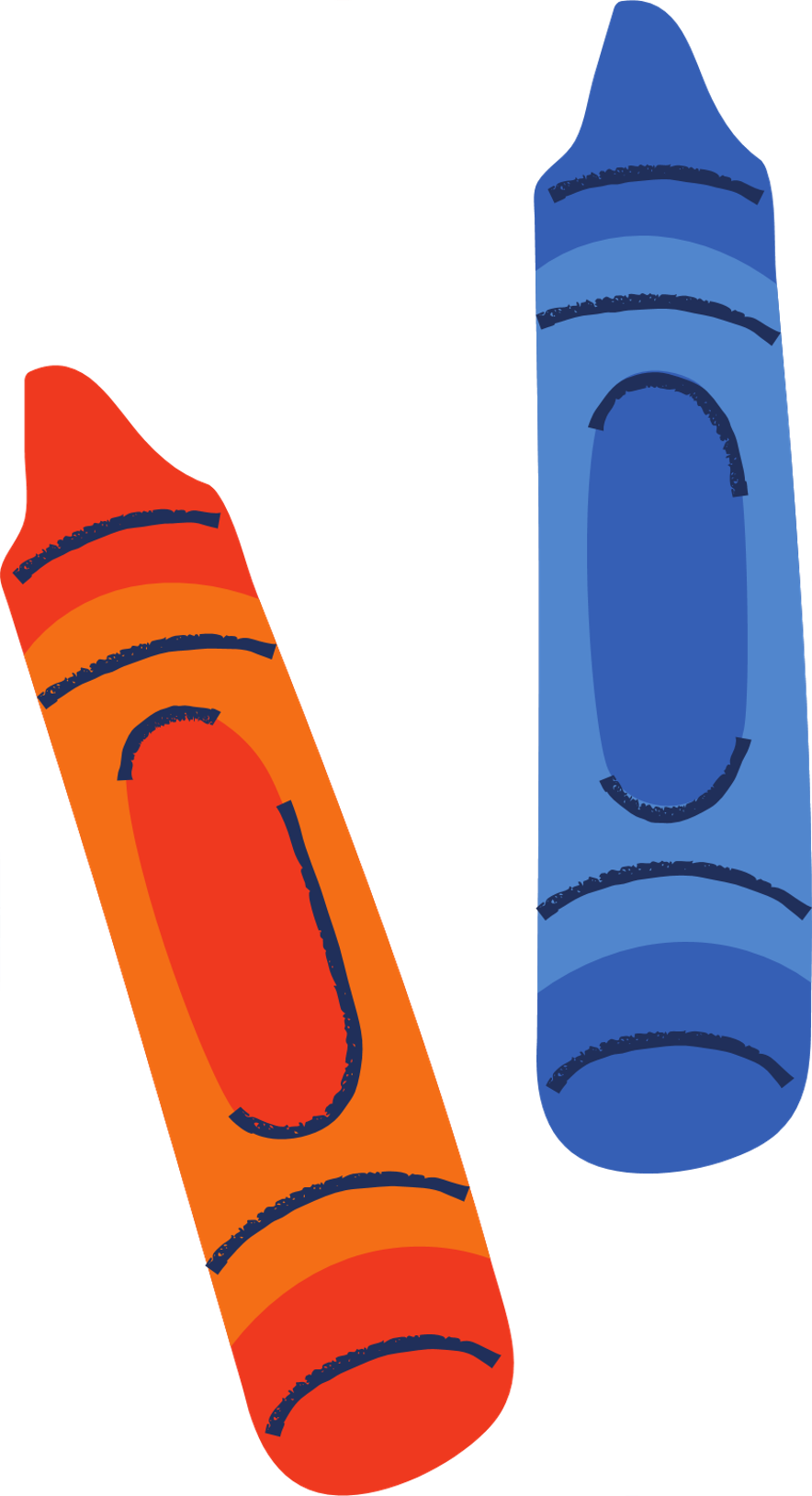 Các em quan sát tình huống trong sách giáo khoa.
Cho biết “Ai đúng, ai sai”.
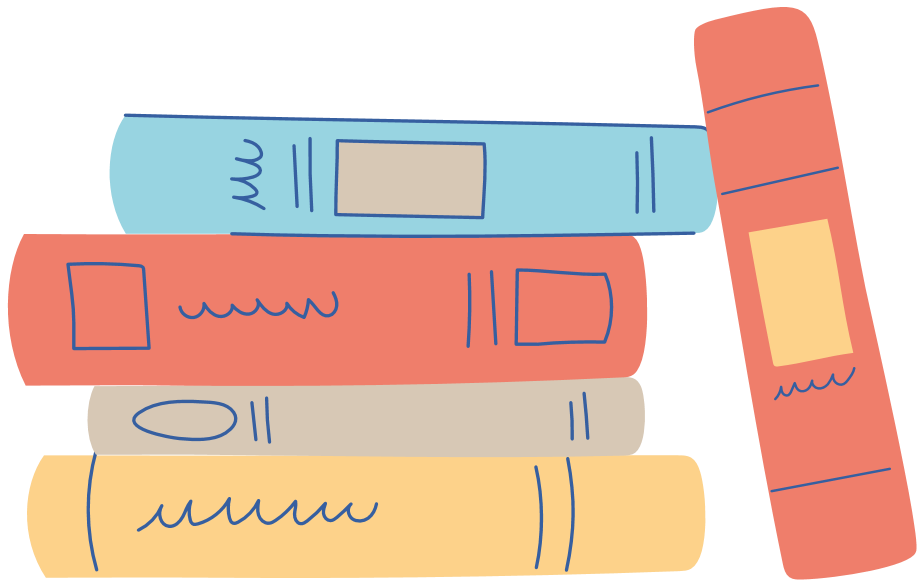 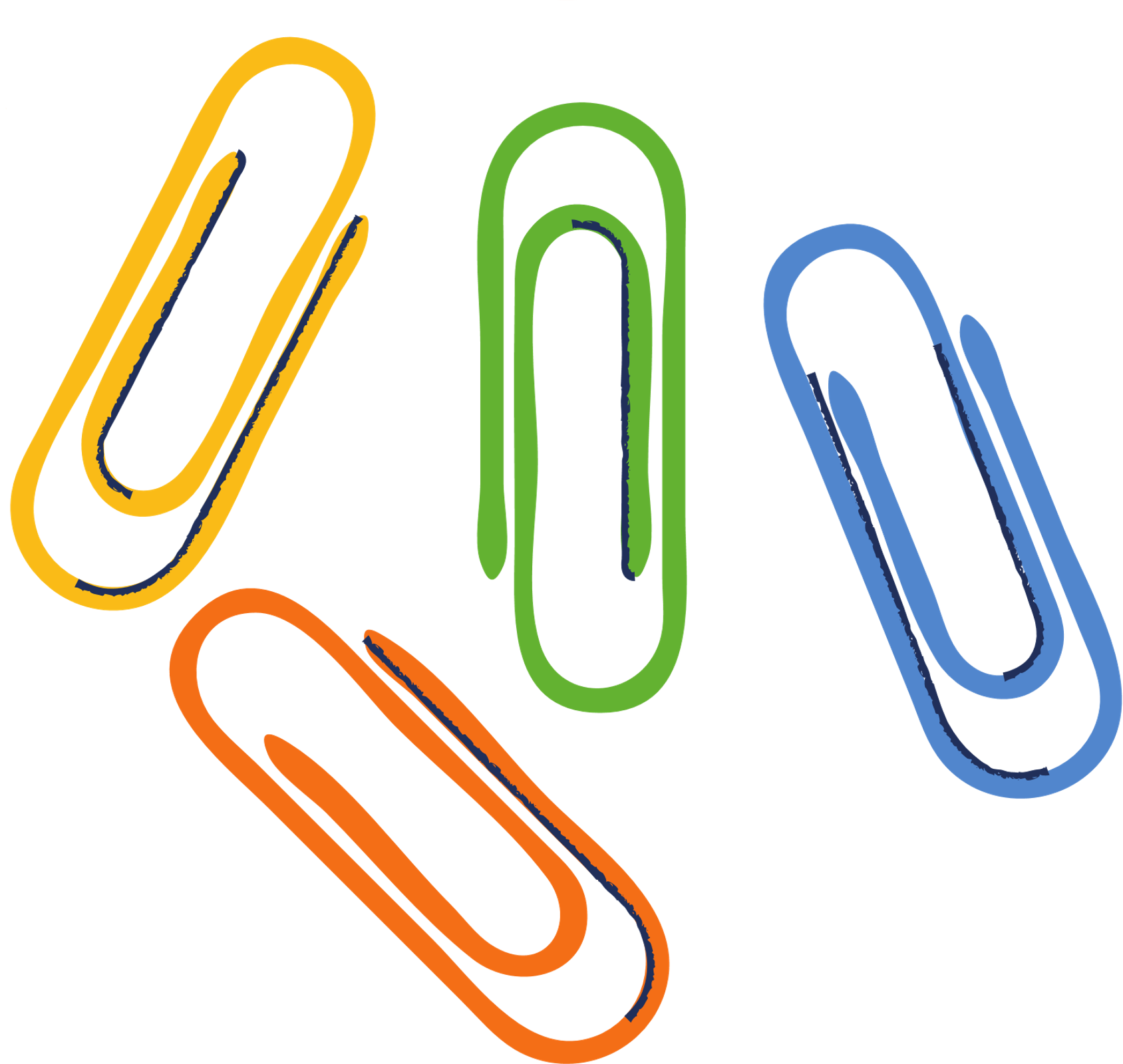 LUYỆN TẬP
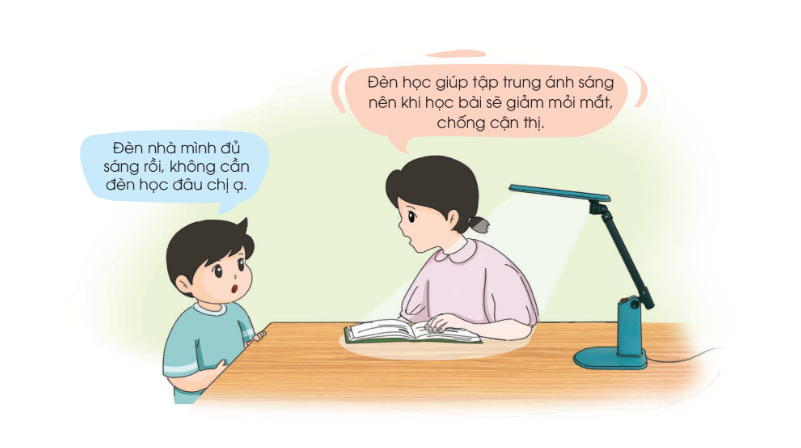 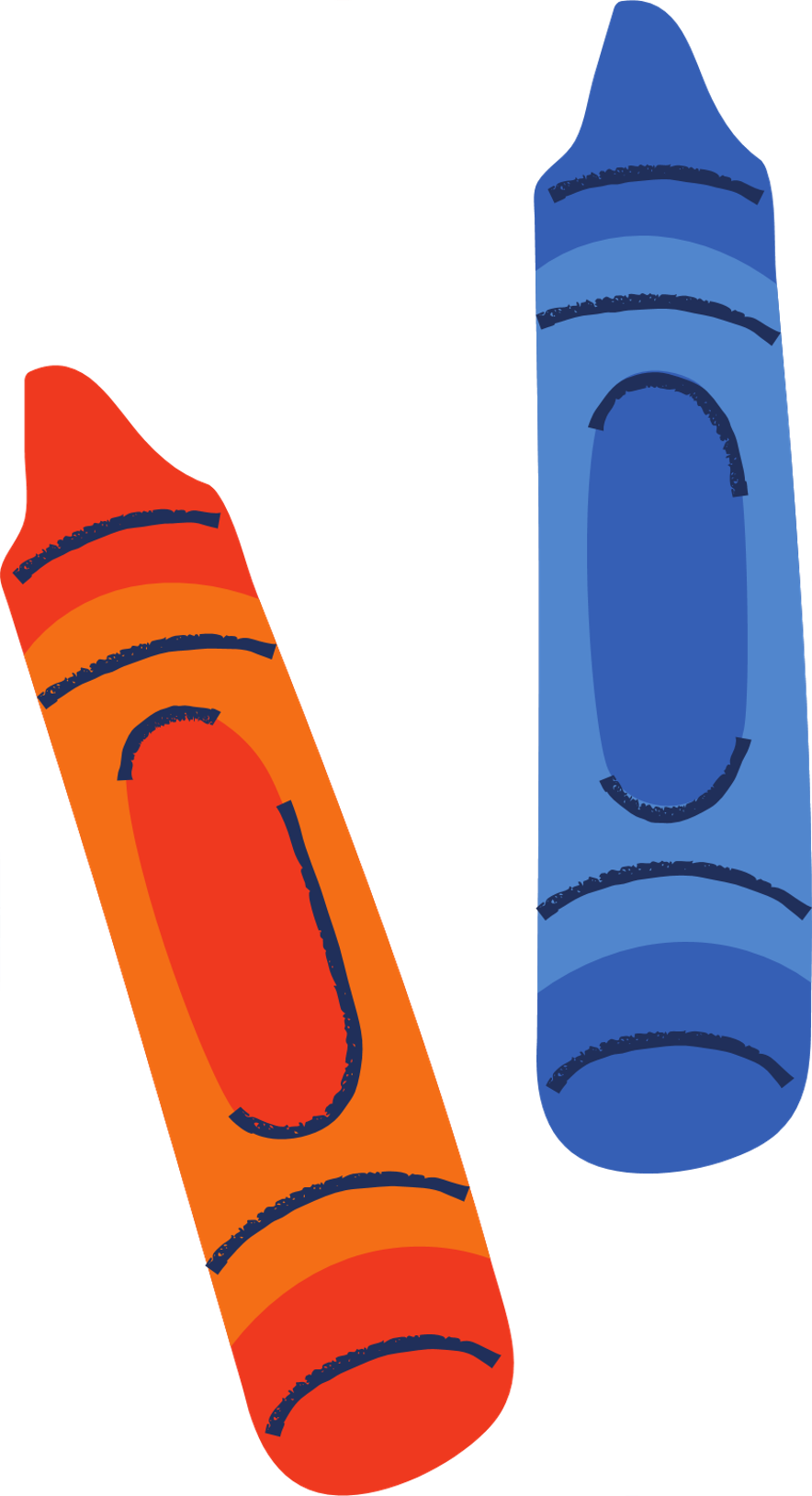 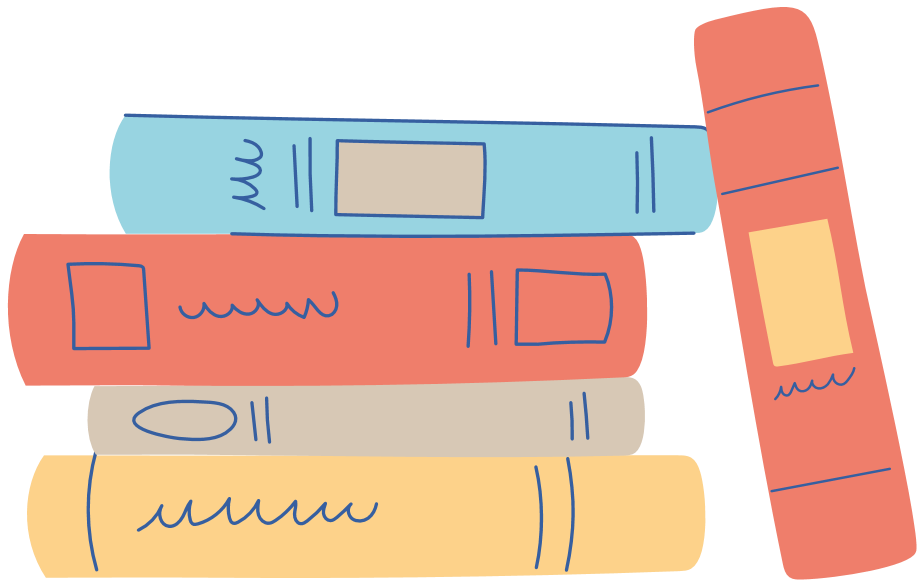 Người chị nói đúng, người em nói sai.
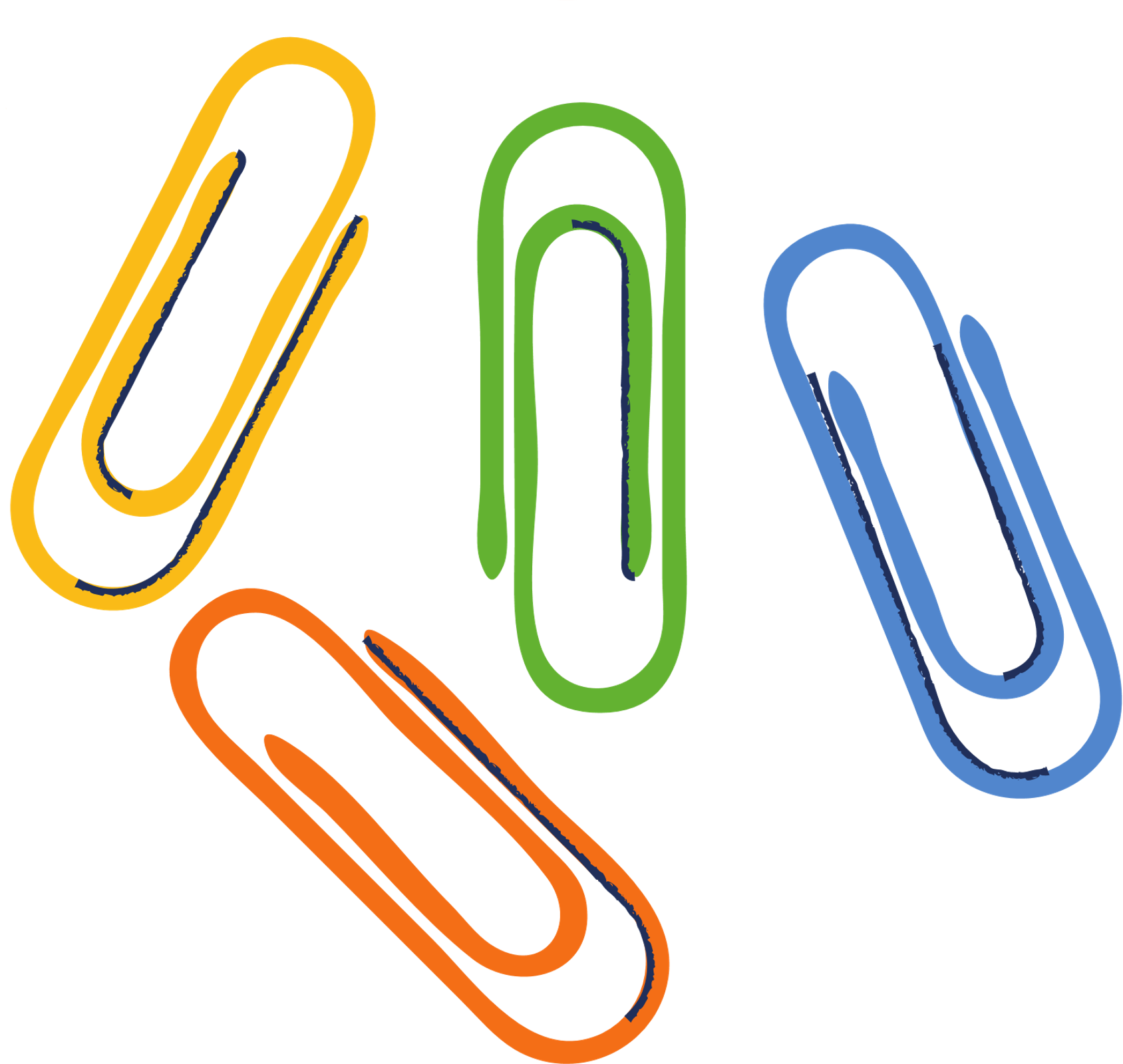 2. Một số loại đèn học
Quan sát hình ảnh, đọc thông tin và so sánh điểm khác nhau giữa 2 loại đèn.
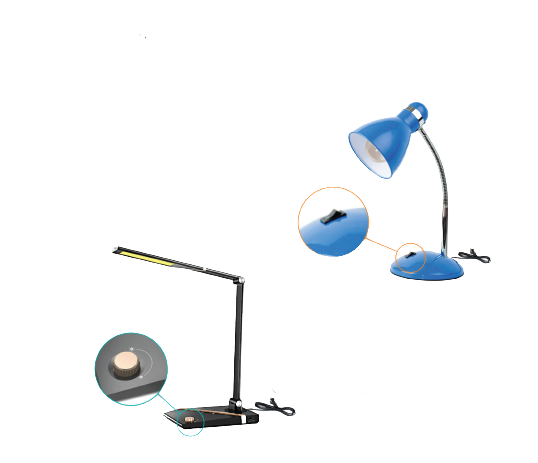 Đèn học loại công tắc vừa bật vừa tắt, điều chỉnh được mức độ sáng của đèn.
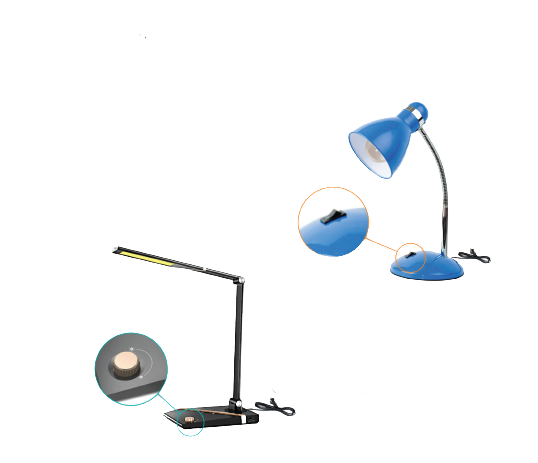 Đèn học loại công tắc bật, tắt không điều chỉnh được độ sáng của đèn.
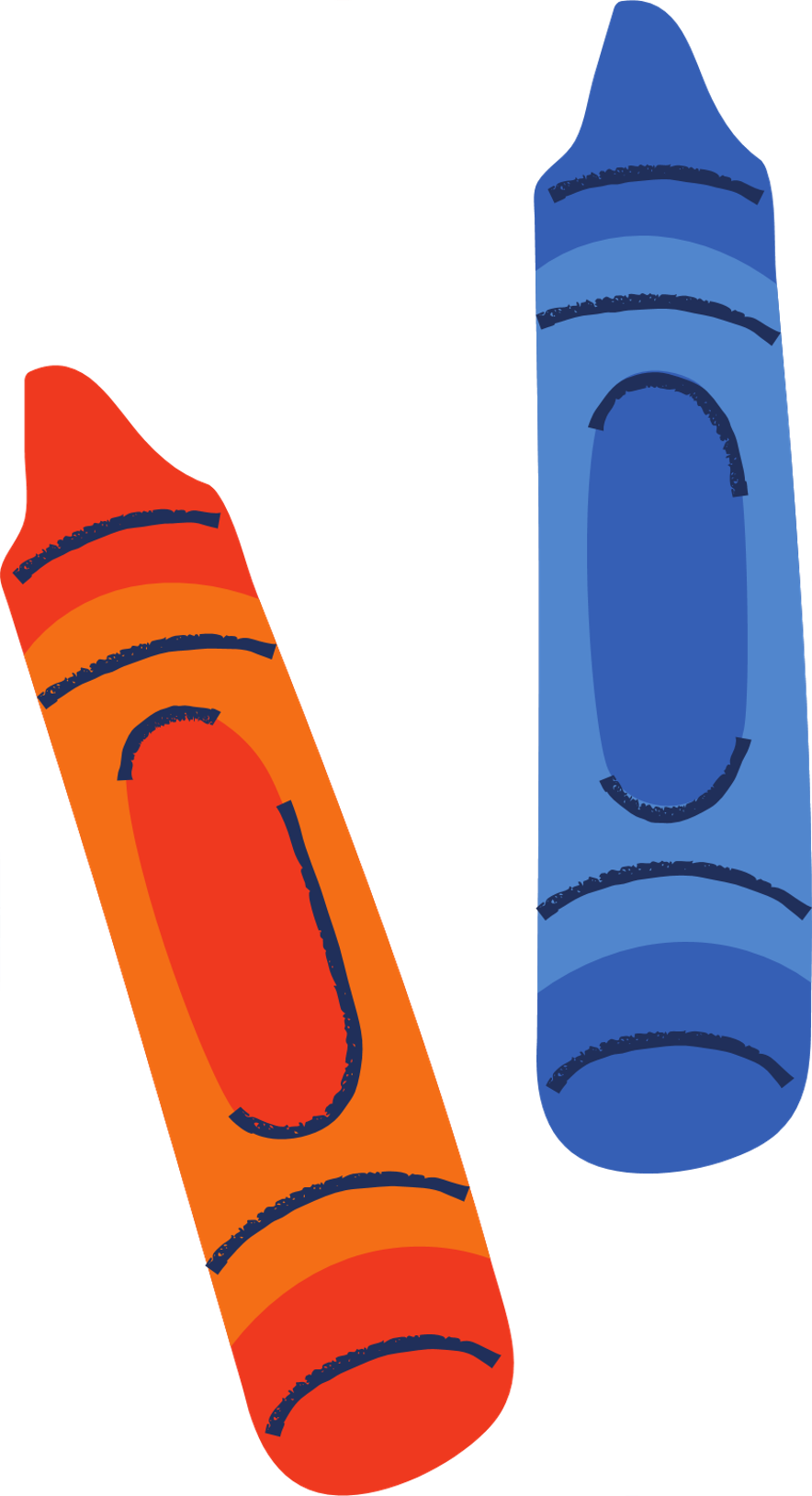 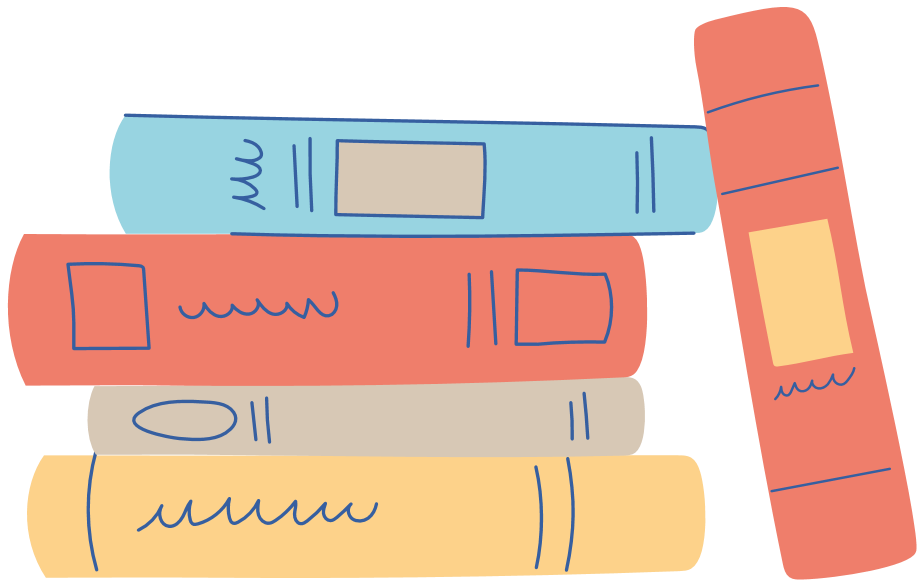 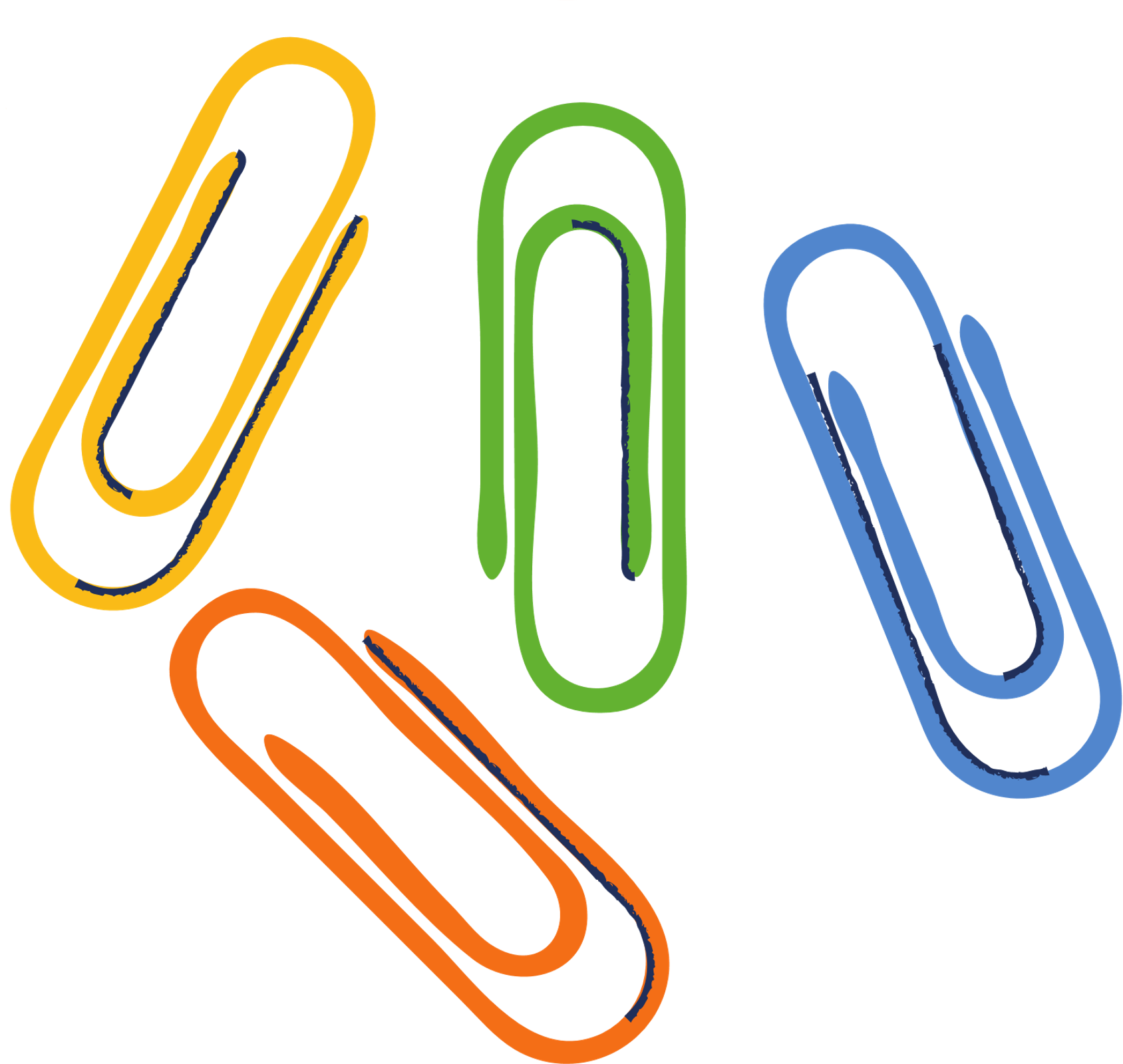 3. Các bộ phận chính của đèn học
Hãy chỉ ra các bộ chính của đèn học và nêu chức năng của chúng
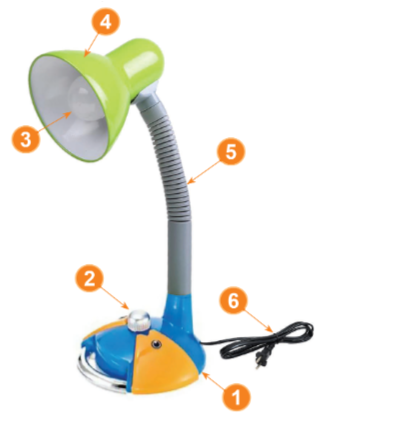 4. Chụp đèn
1. Đế đèn
5. Thân đèn
2. Công tắc đèn
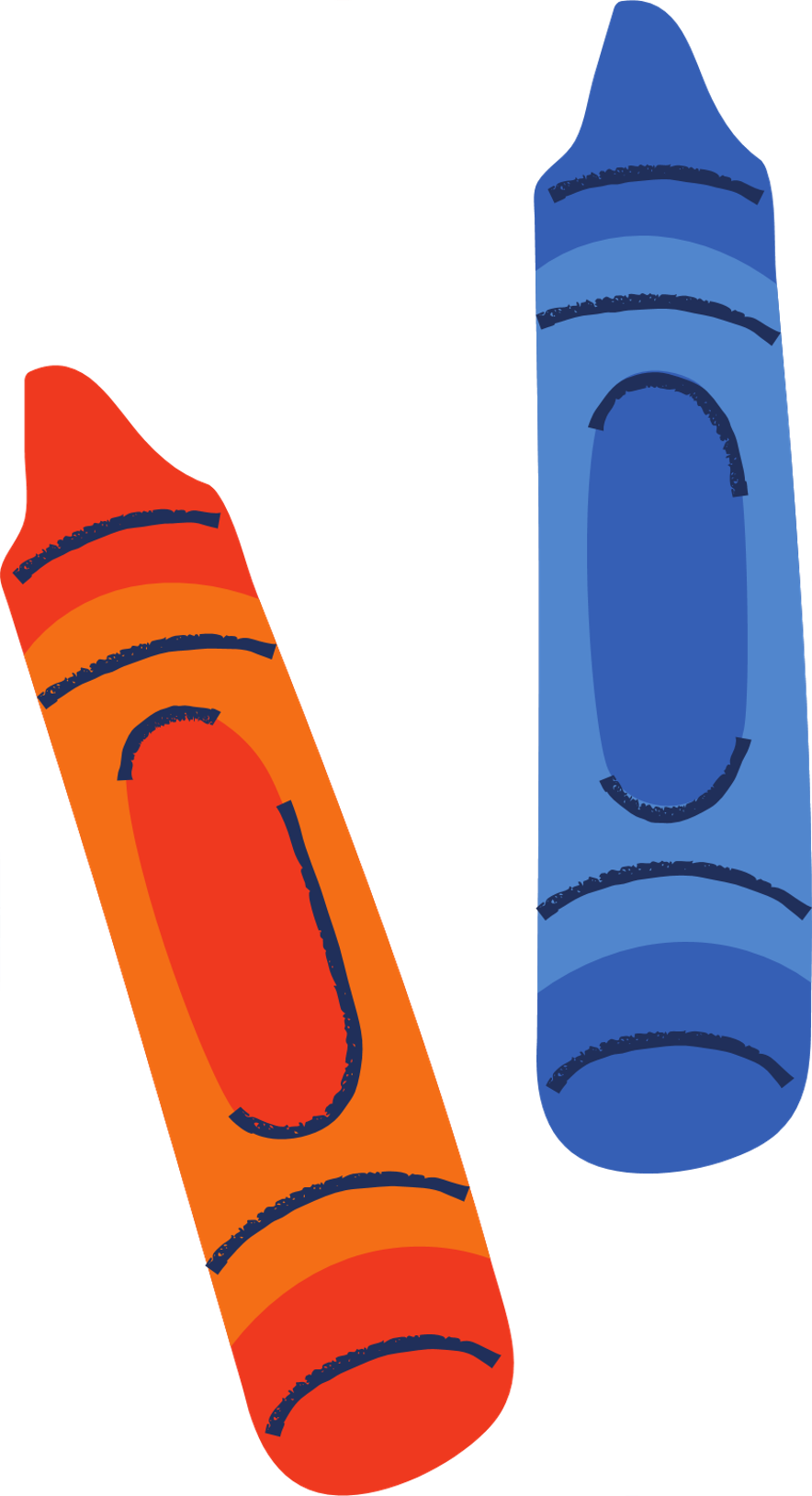 6. Dây nguồn
3. Bóng đèn
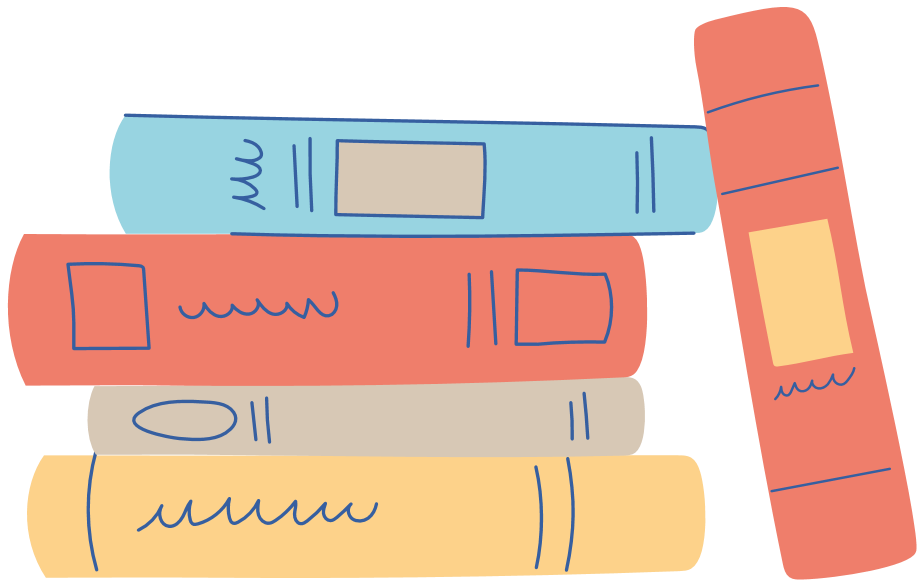 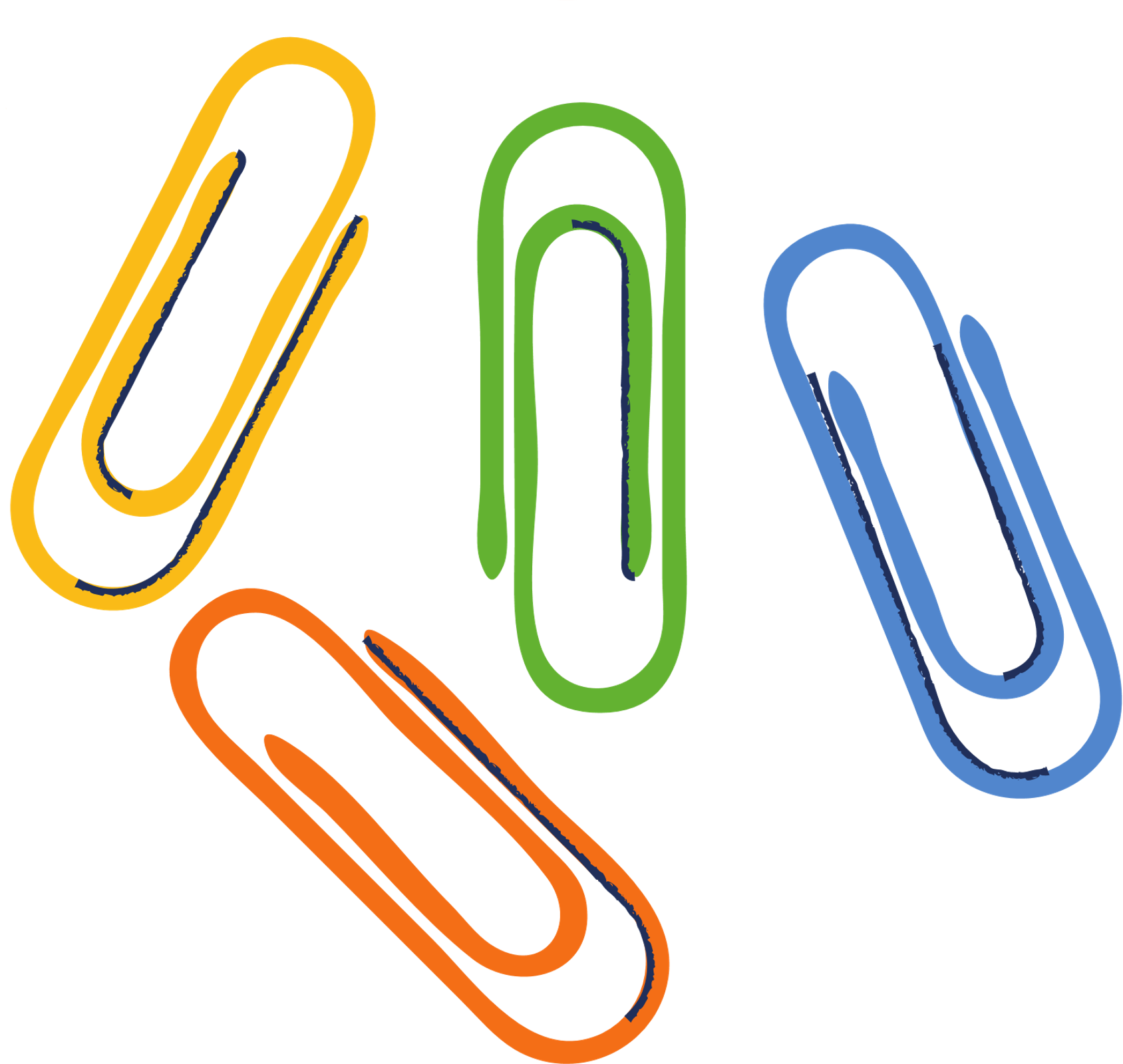 4. Chụp đèn
1. Đế đèn
Bảo vệ bóng đèn, tập trung ánh sáng
Giúp đèn đứng vững khi để trên mặt bàn
5. Thân đèn
2. Công tắc đèn
Giữ bóng đèn và chụp đèn, điều chỉnh hướng chiếu đèn
Bật, tắt điều chỉnh độ sáng
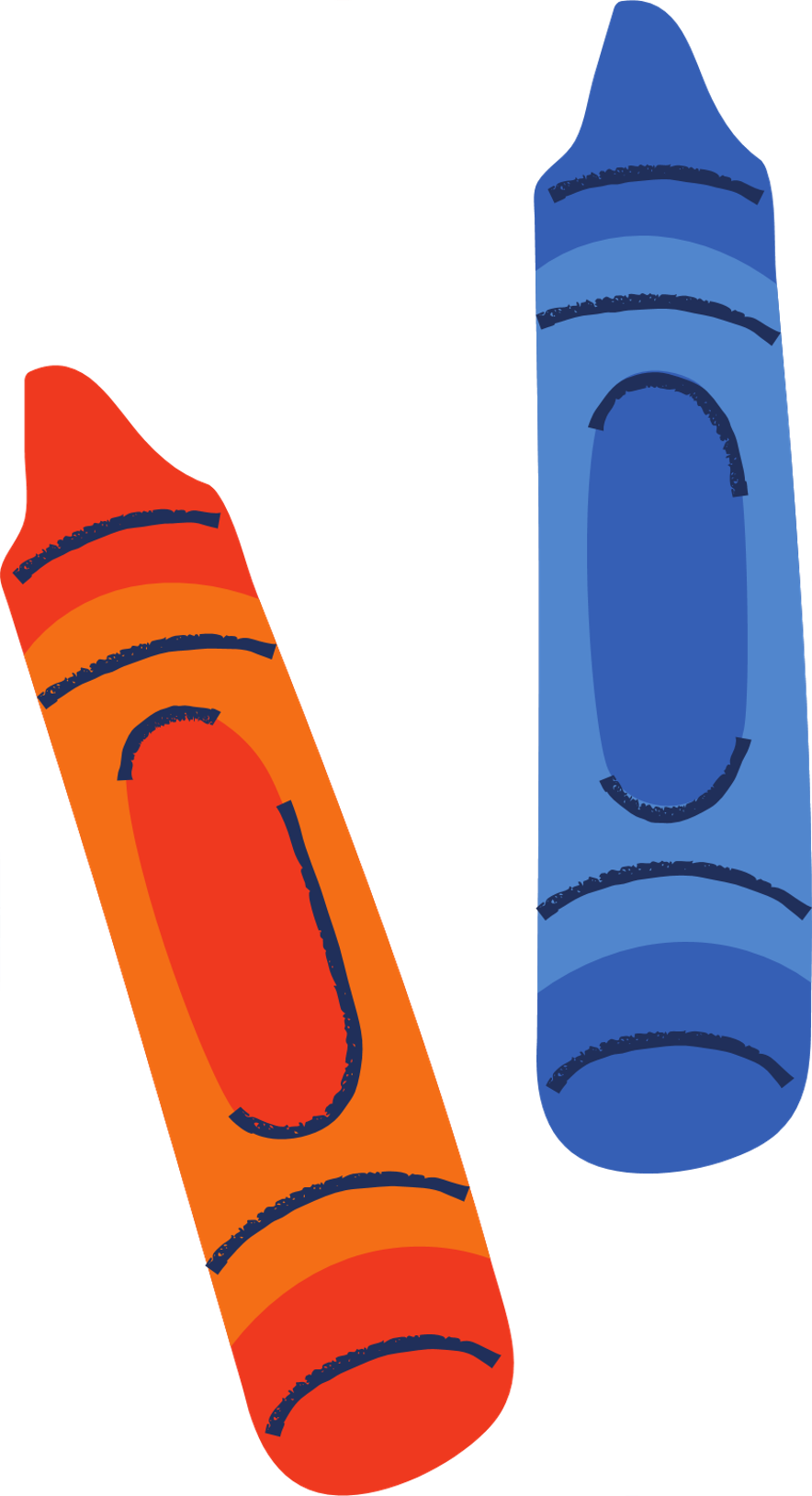 3. Bóng đèn
6. Dây nguồn
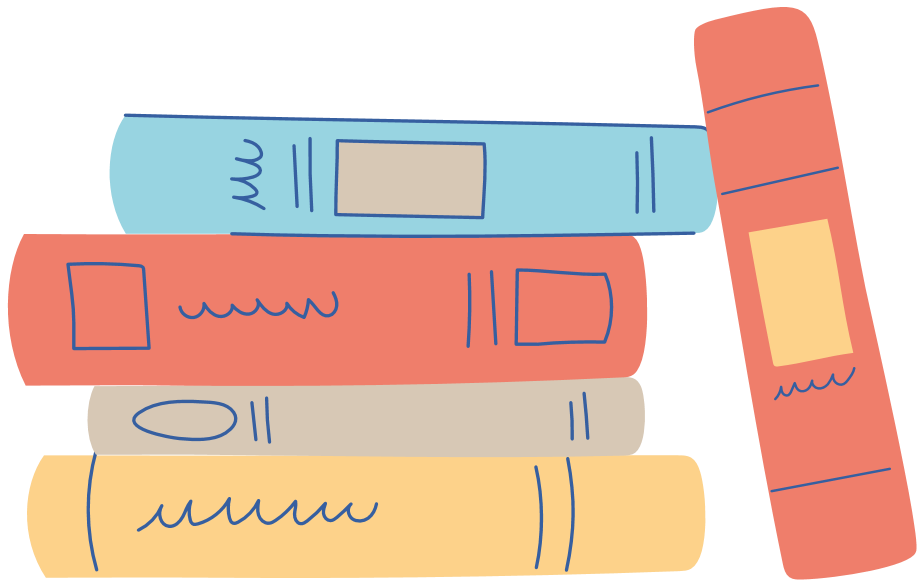 Nối với nguồn điện
Phát ra ánh sáng
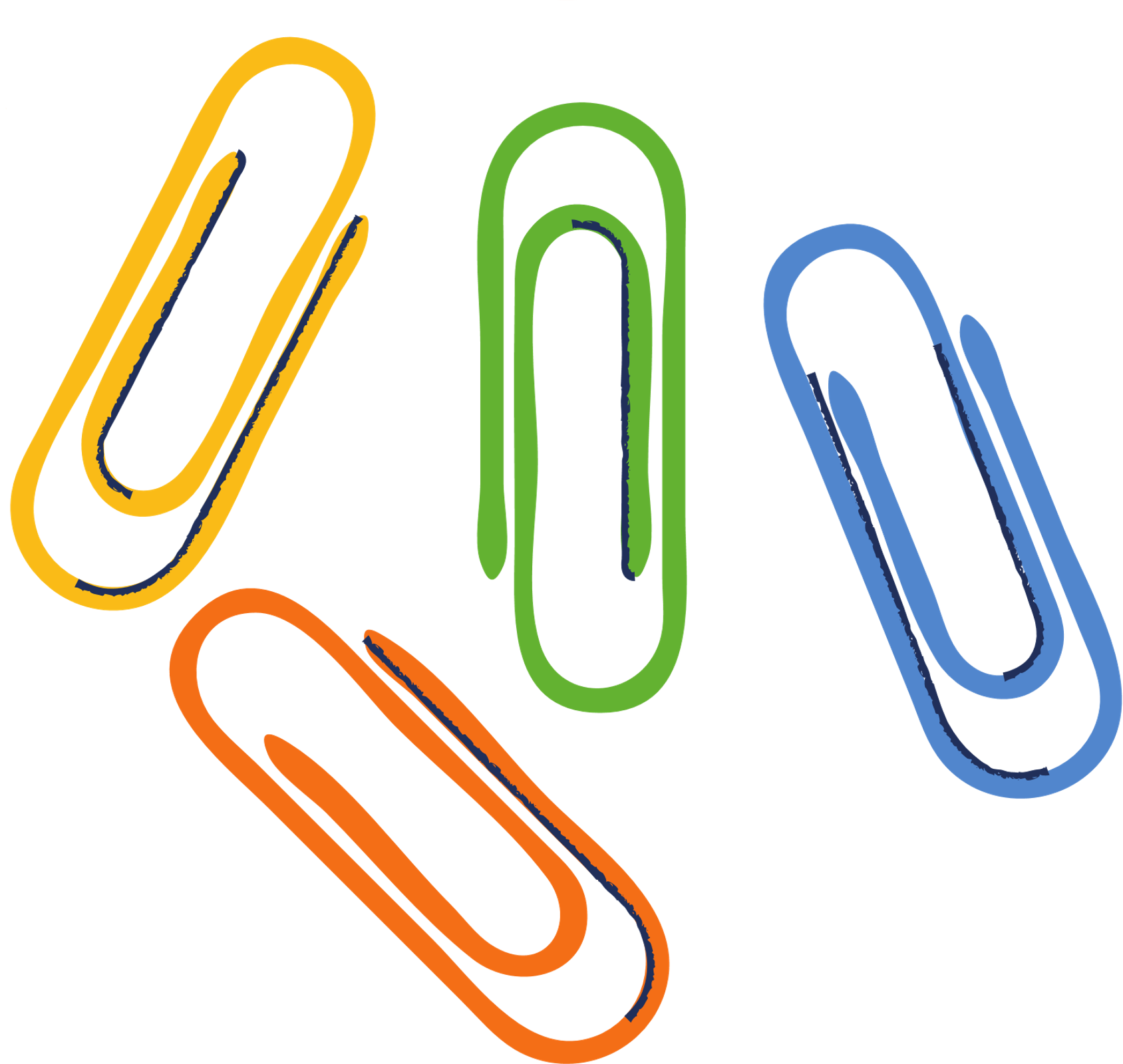 4. Cách sử dụng đèn học
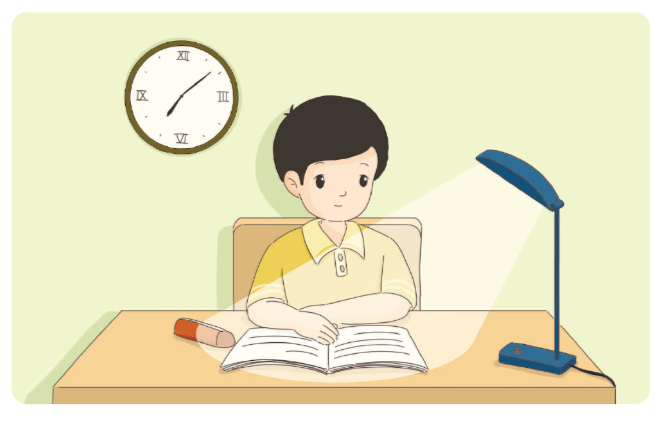 Trả lời câu hỏi:
+ Đèn học nên đặt bên trái hay bên phải người học? 
+ Điều chỉnh đèn như thế nào để không gây chói mắt?
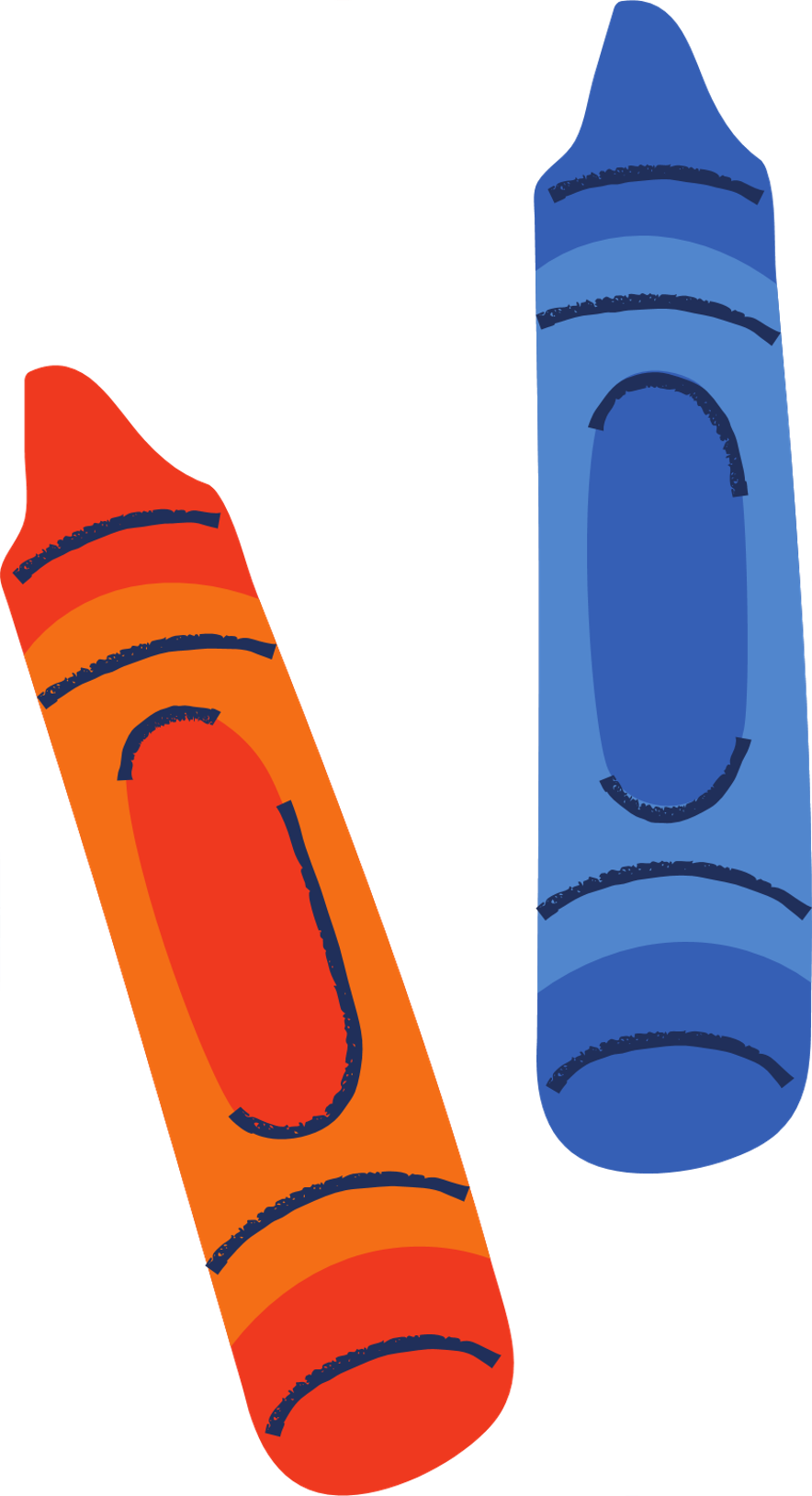 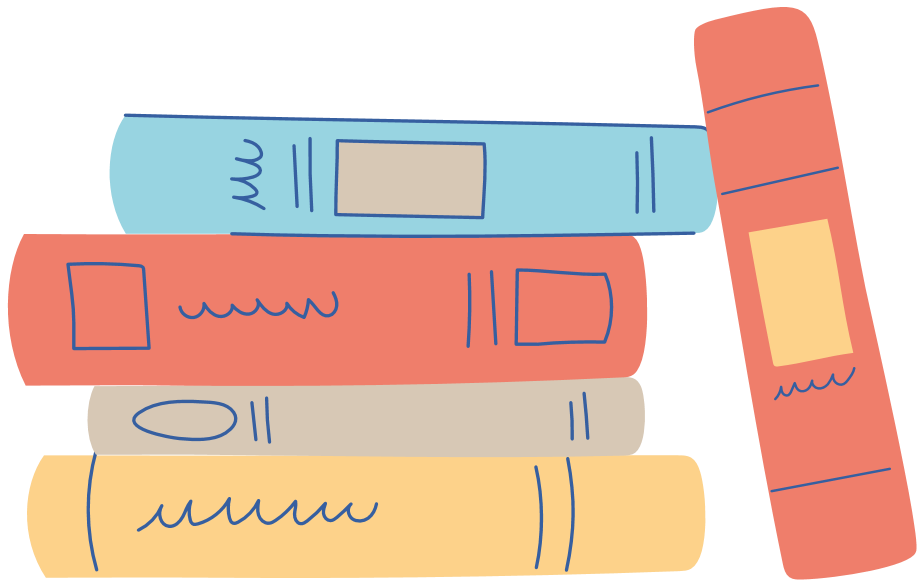 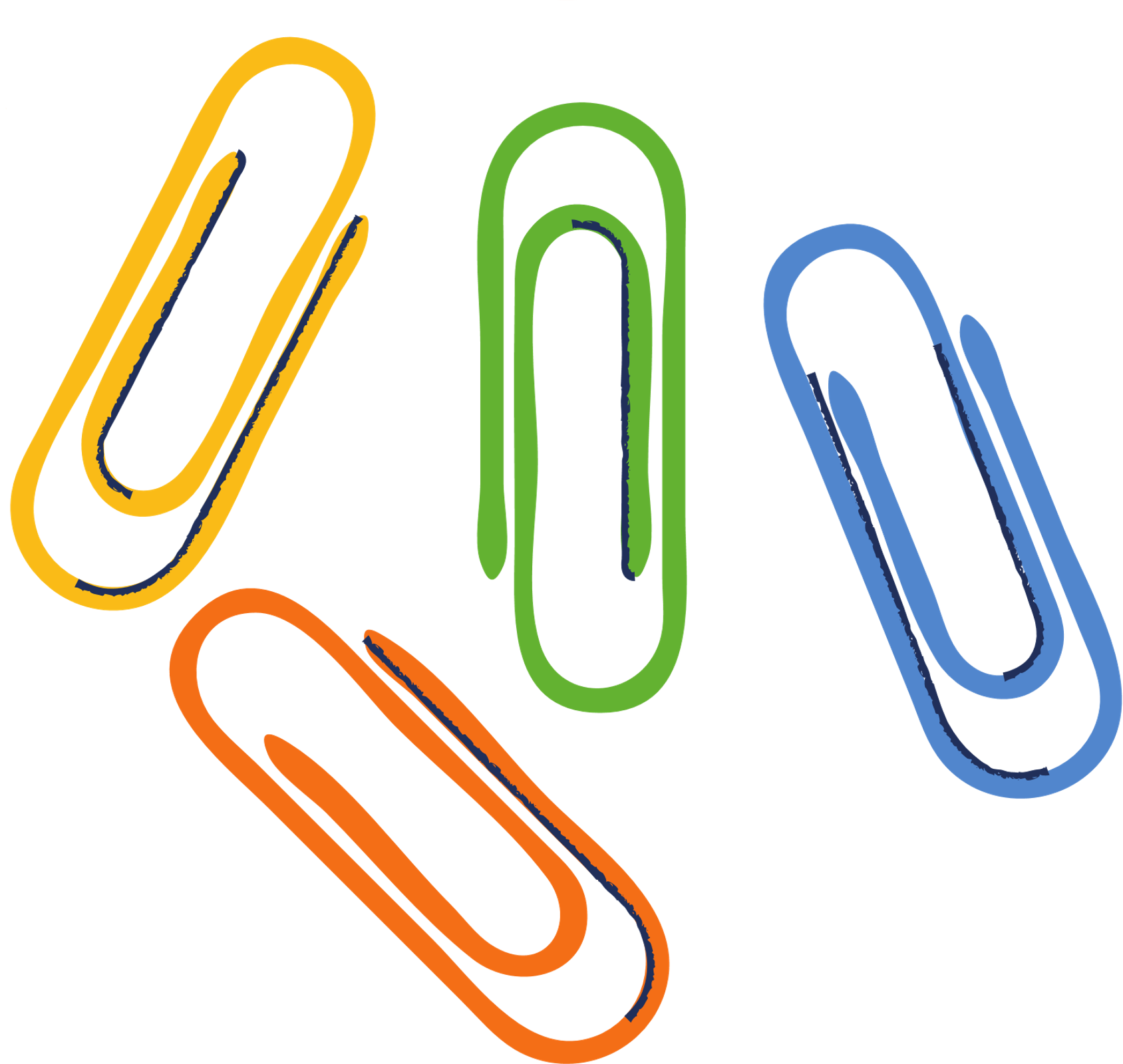 Đèn học nên để bên trái người học
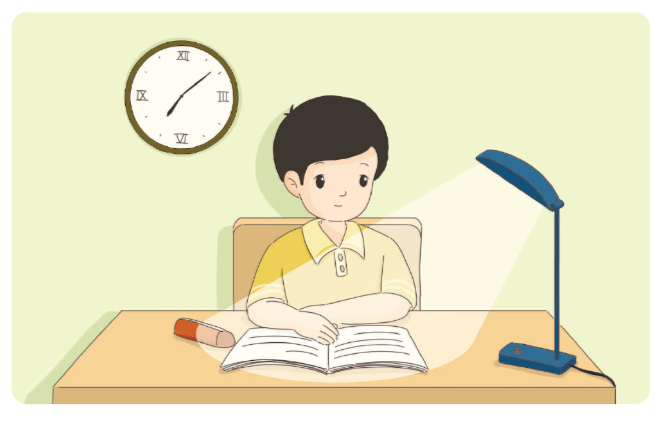 Điều chỉnh ánh sáng đèn vừa phải
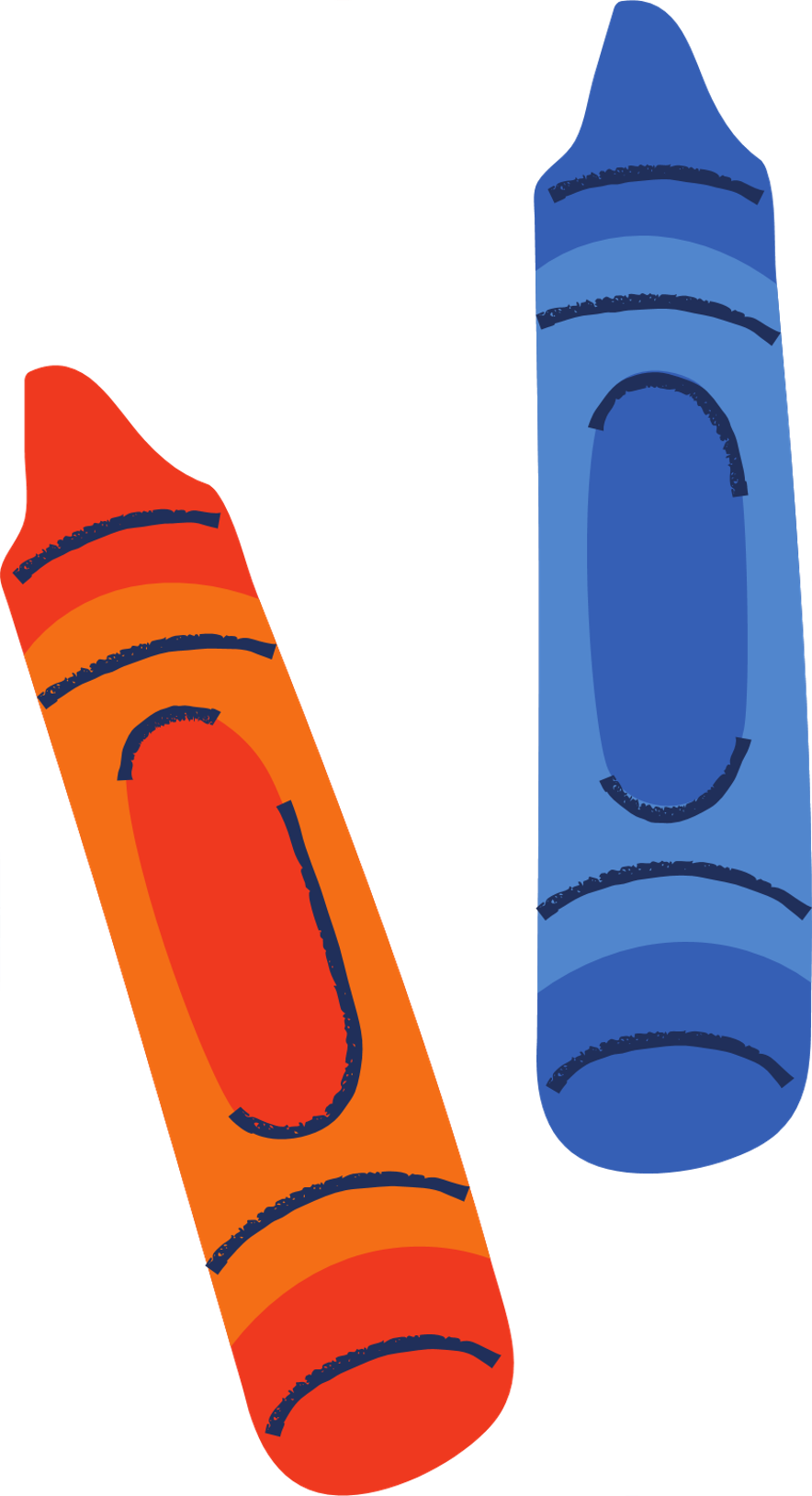 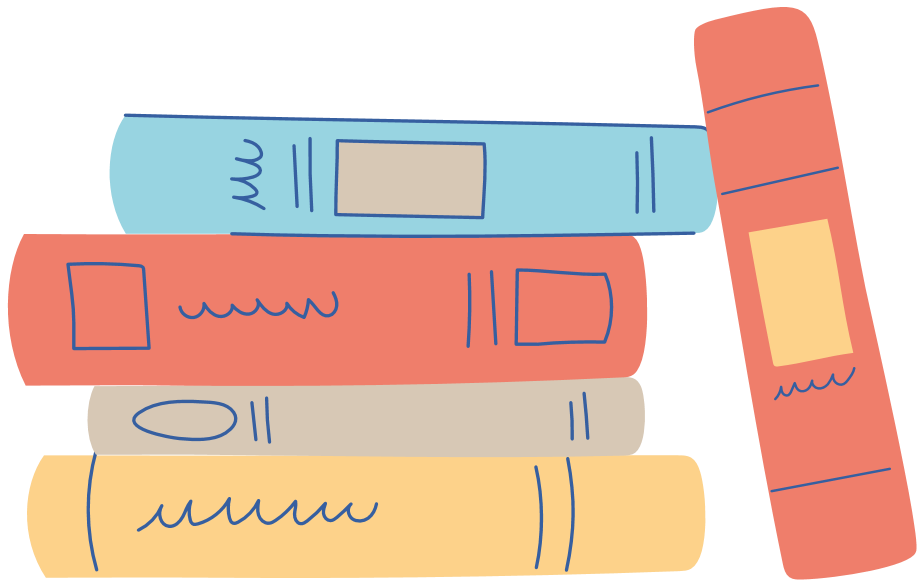 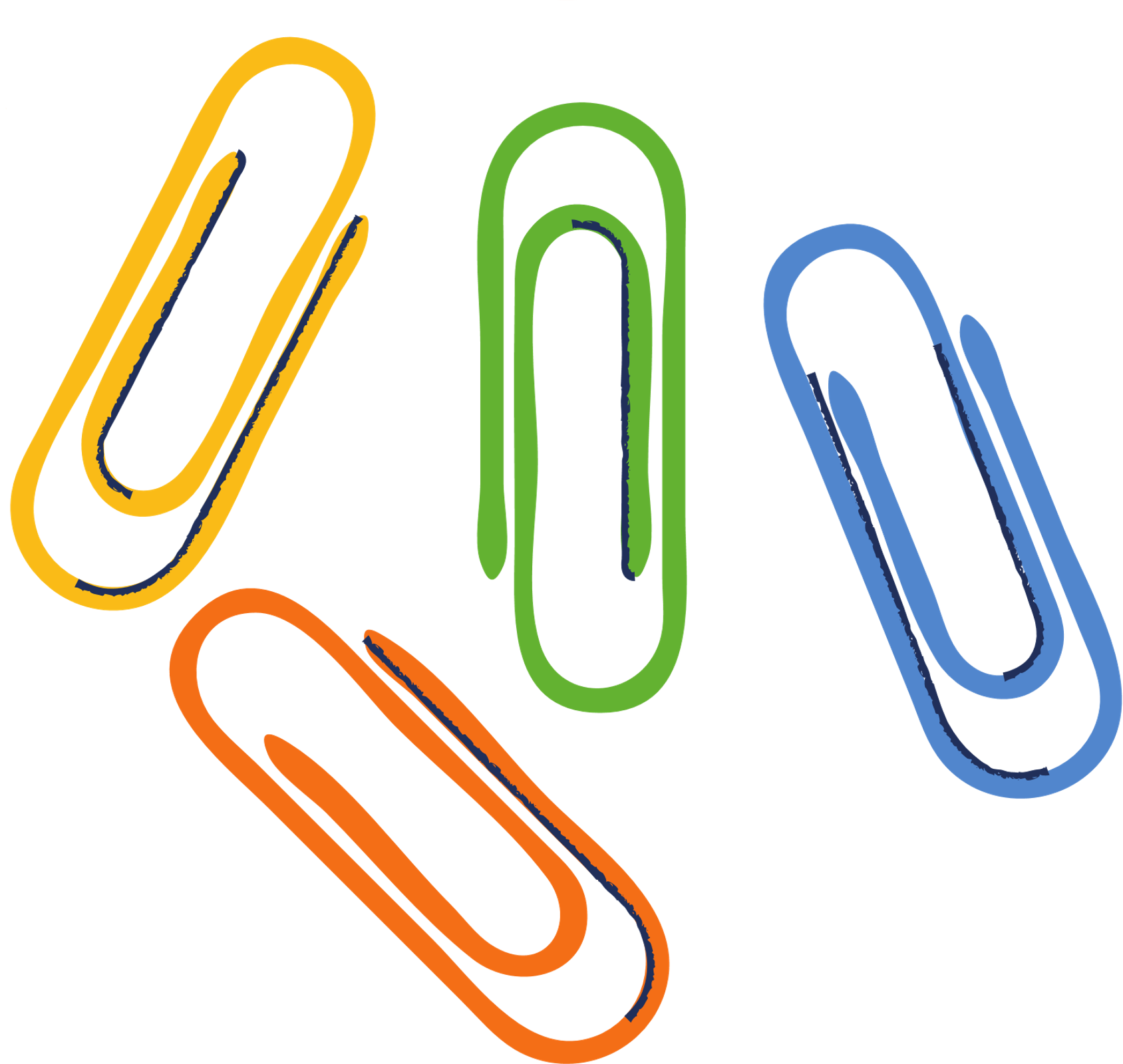 “Đặt đèn học ở vị trí chắc chắn phía bên trái người học. Điều chỉnh đèn có độ sáng vừa phải, điều chỉnh hướng chiếu sáng để ánh sáng không chiêu thắng vào mắt gây chói mắt.”
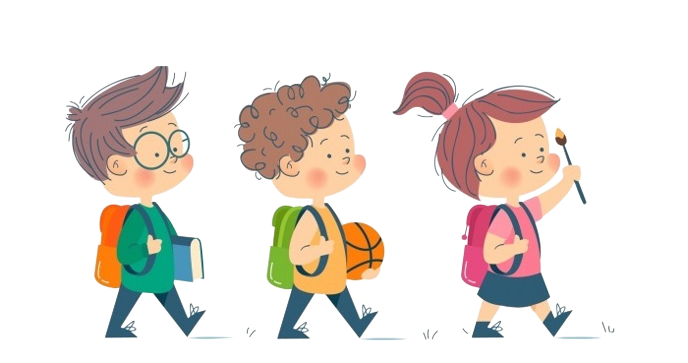 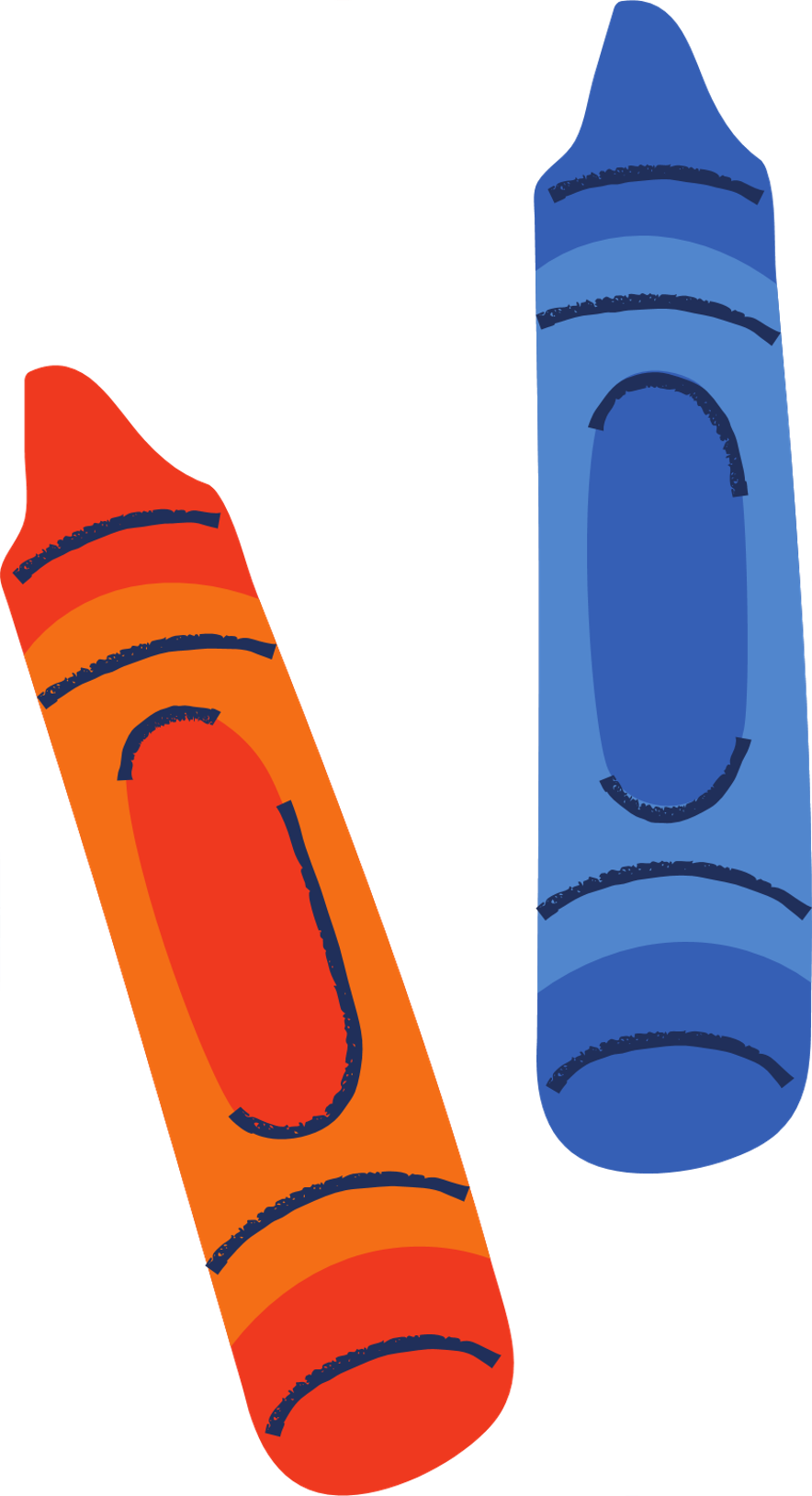 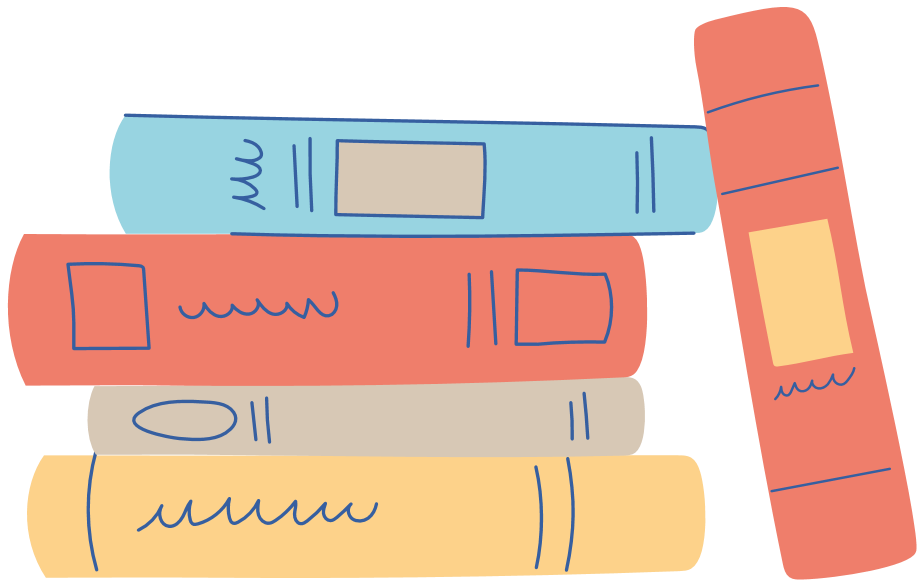 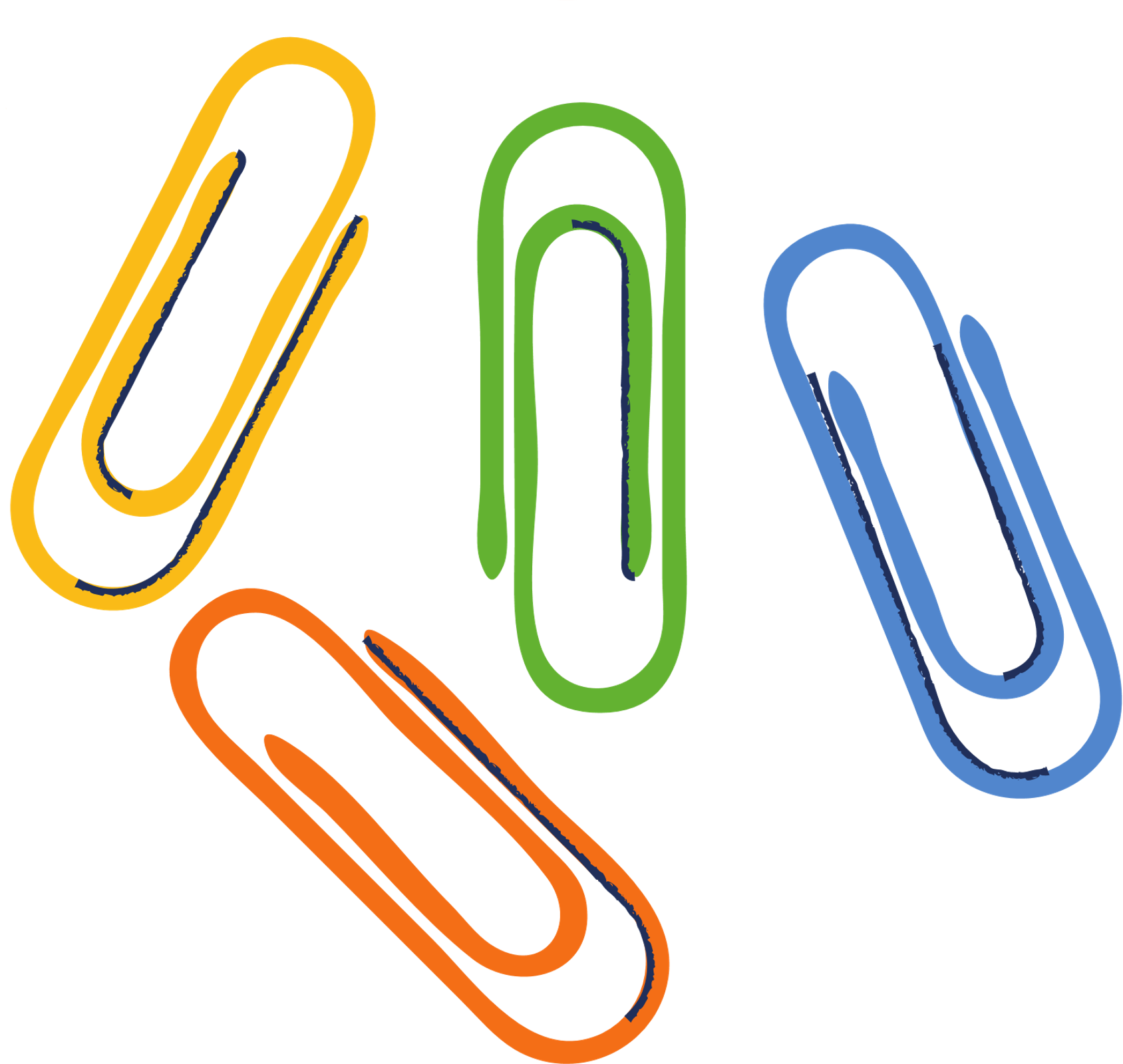 Trình tự thao tác sử dụng đèn học
Các em hãy sắp xếp đúng thứ tự của việc sử dụng đèn học
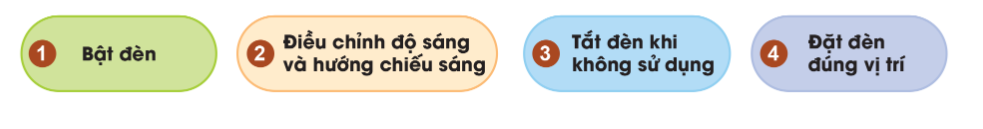 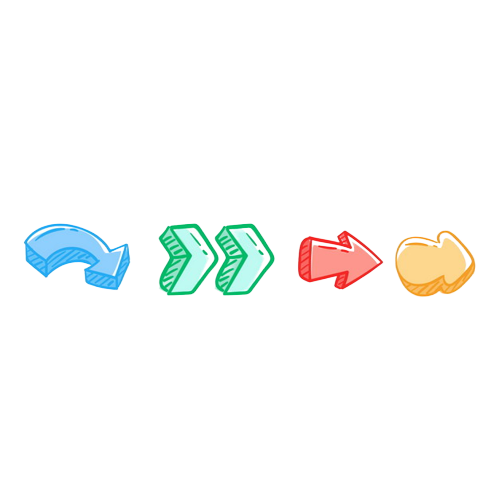 Thứ tự đúng là:
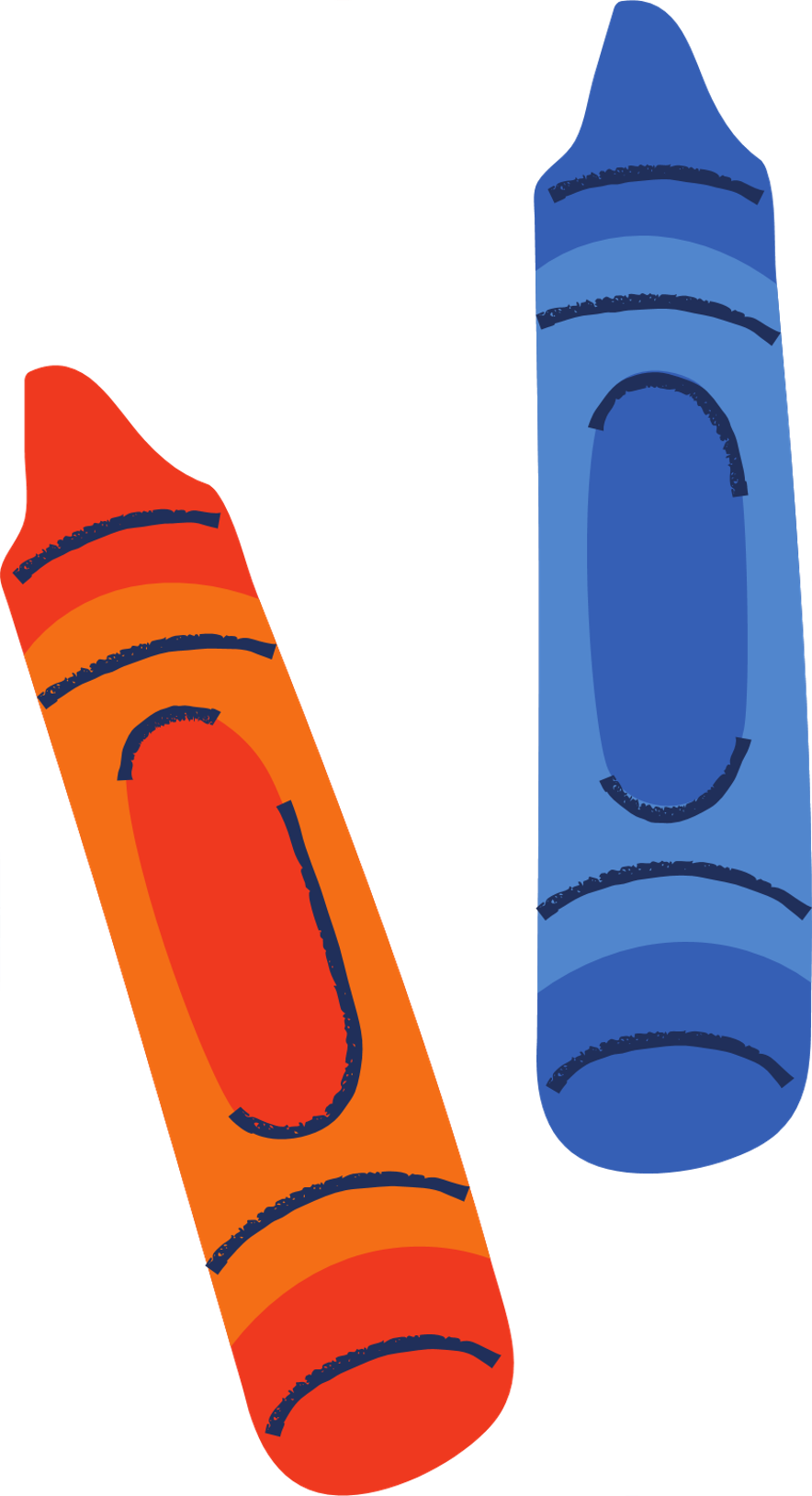 3. Điều chỉnh độ sáng, hướng
1. Đặt đèn đúng vị  trí
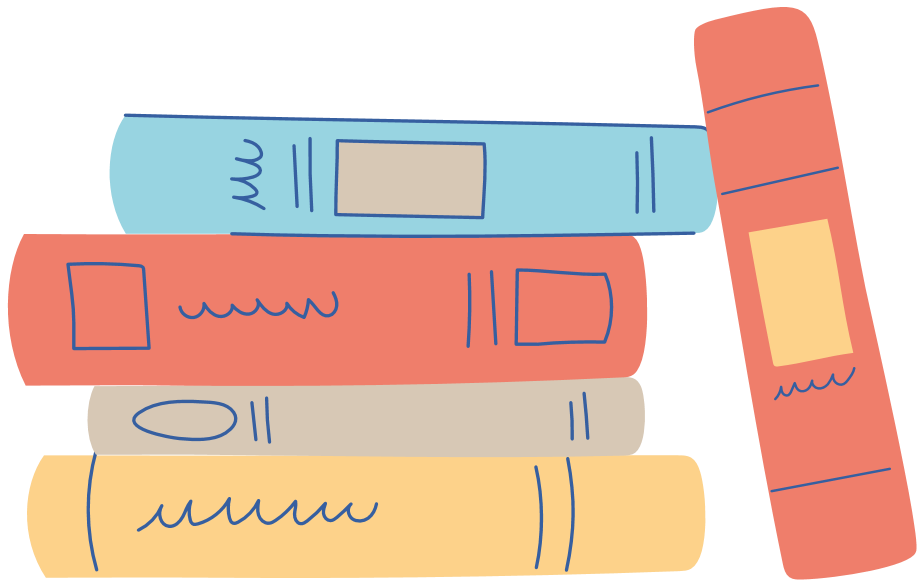 4. Tắt khi không sử dụng
2. Bật đèn
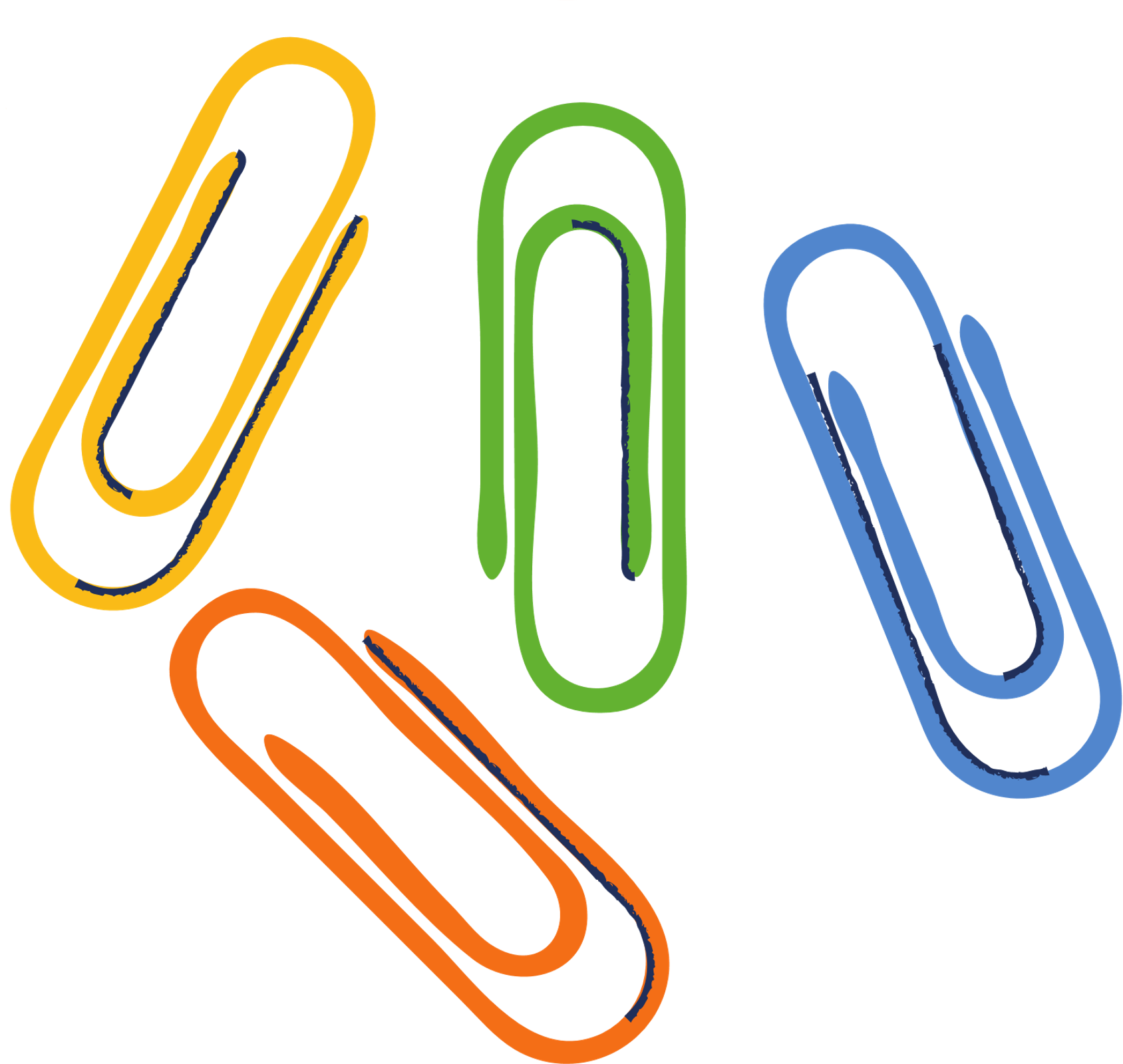 5. An toàn khi sử dụng đèn học
Mô tả các tình huống mất an toàn khi sử dụng đèn học
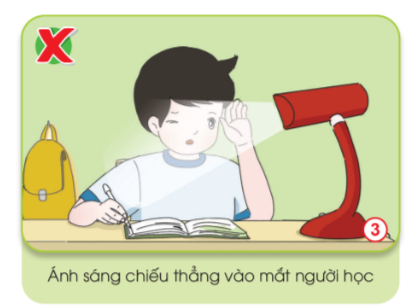 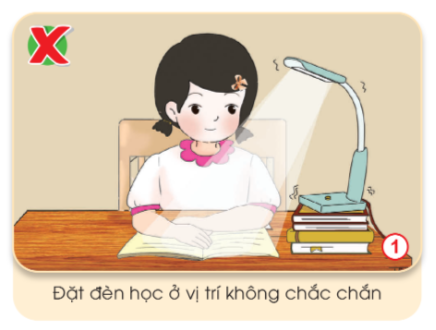 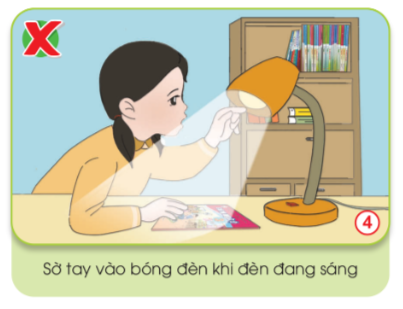 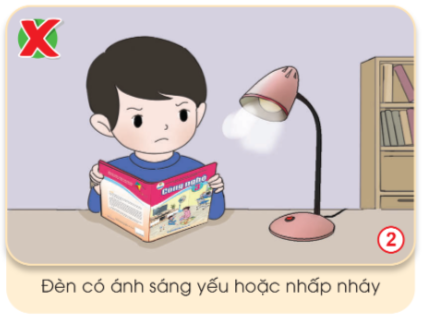 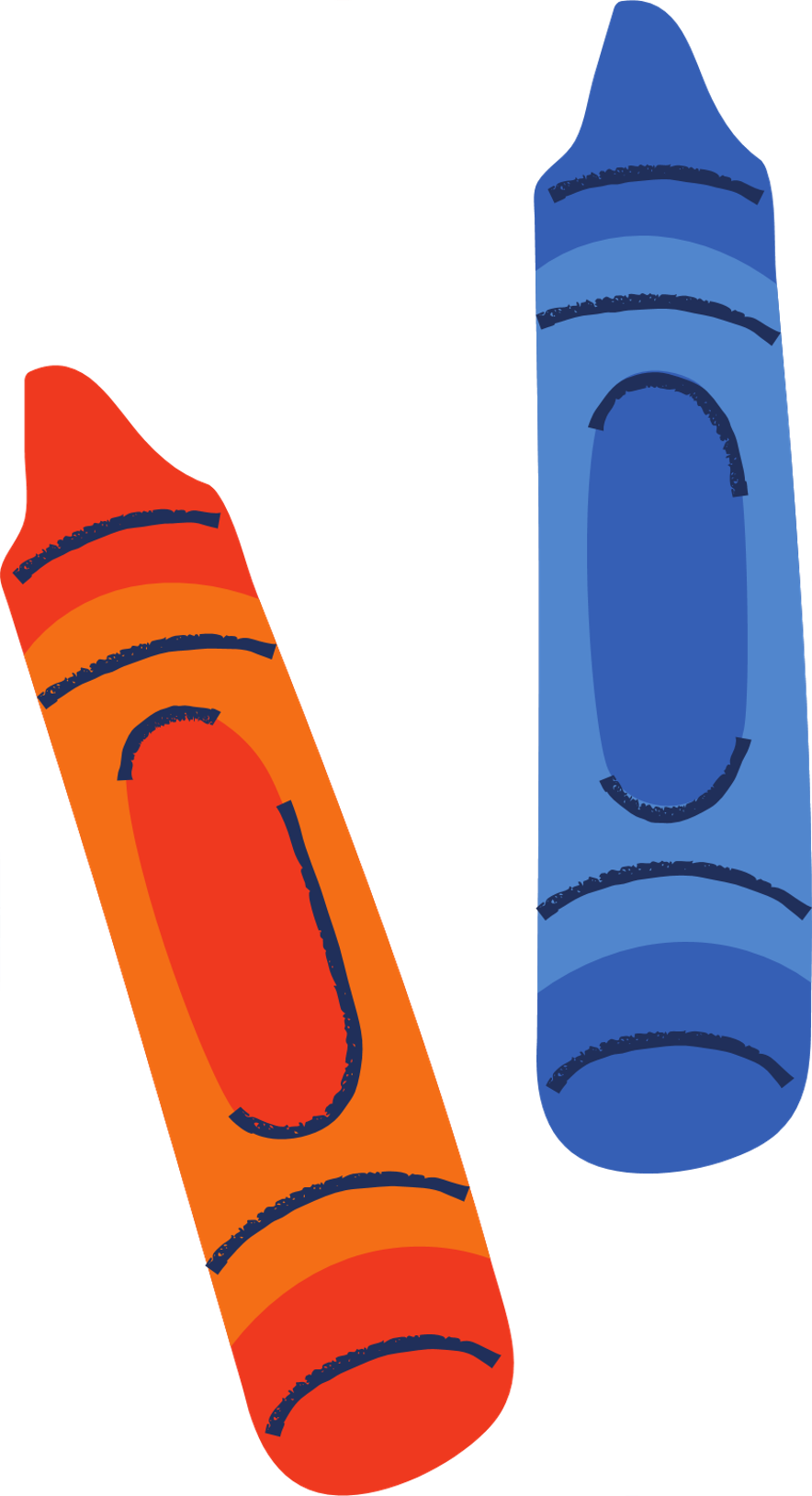 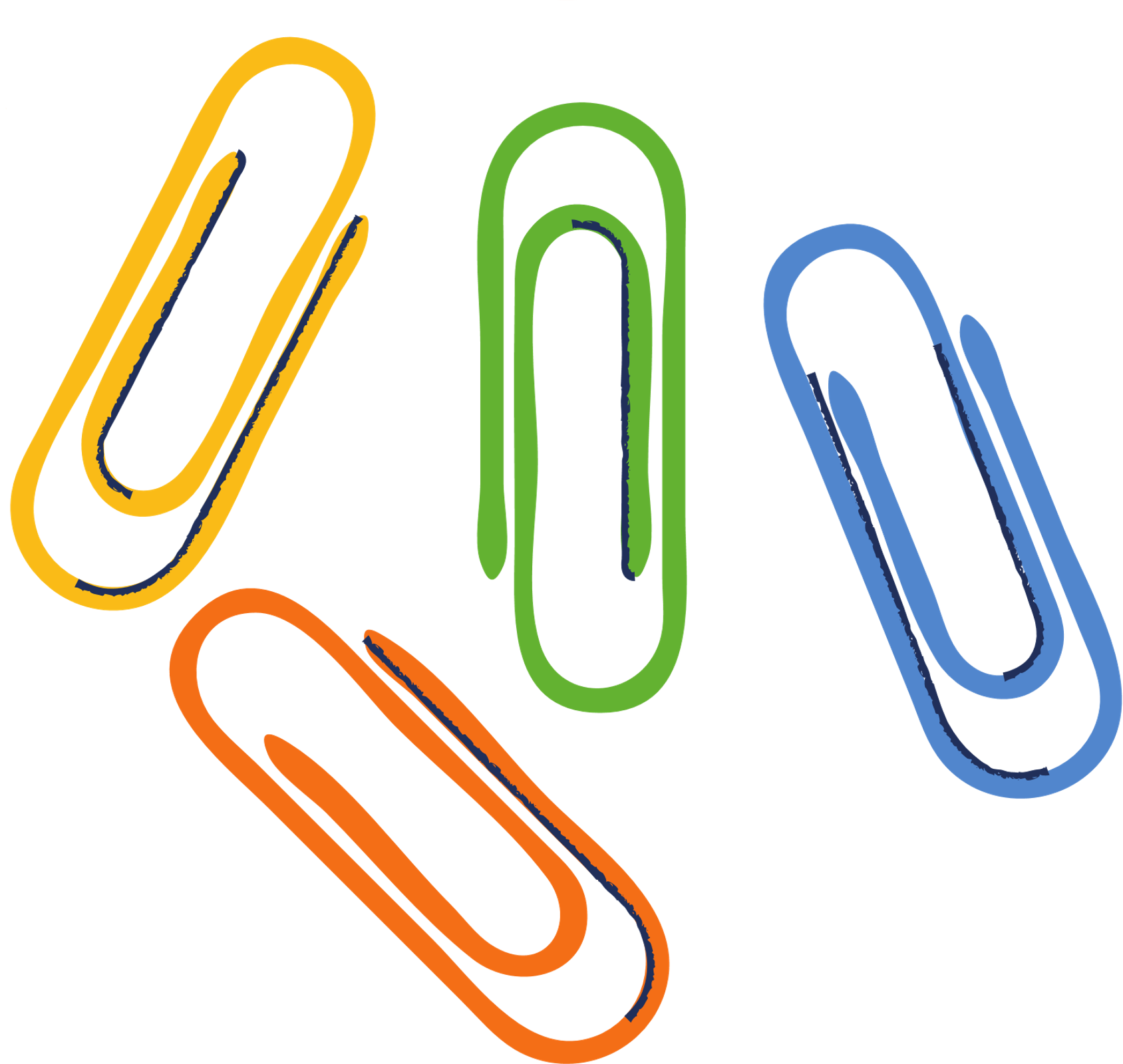 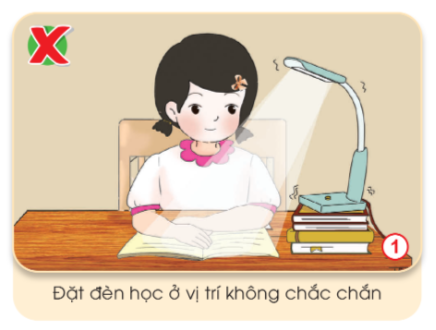 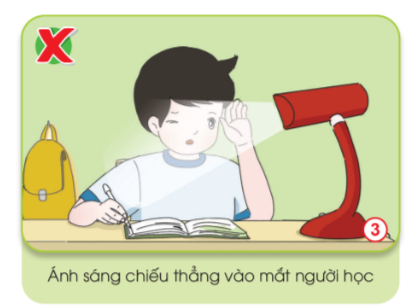 Điều chỉnh đúng hướng đèn
Cần đặt đèn học ở vị trí chắc chắn
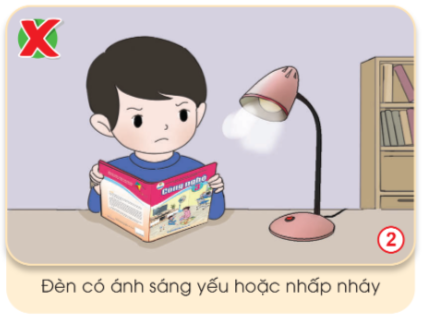 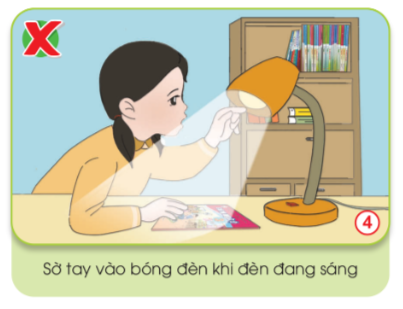 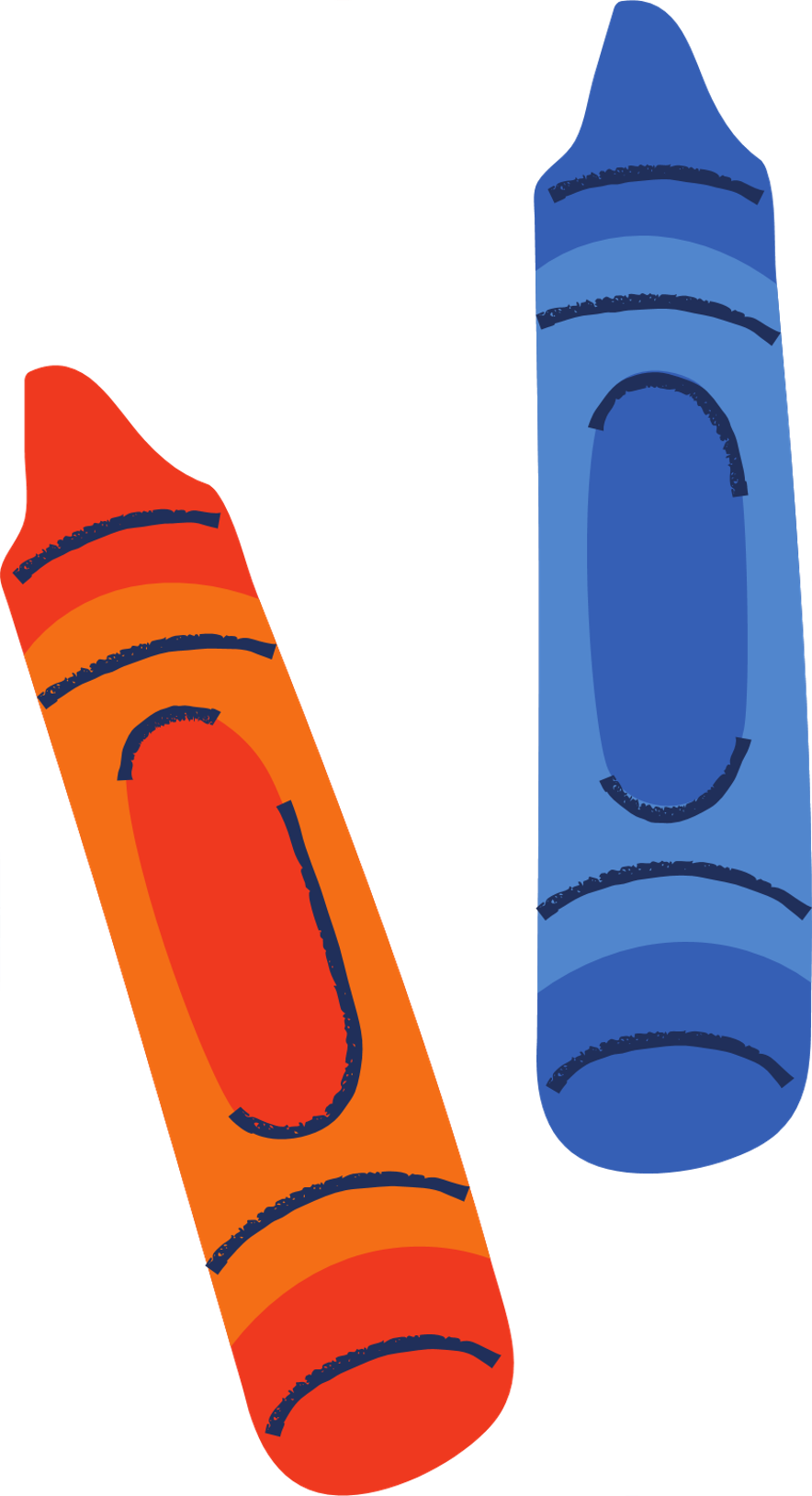 Không sử dụng đèn học có ánh sáng yếu
Không sờ tay vào bóng đèn
Cần đặt đèn học ở vị trí chắc chắn
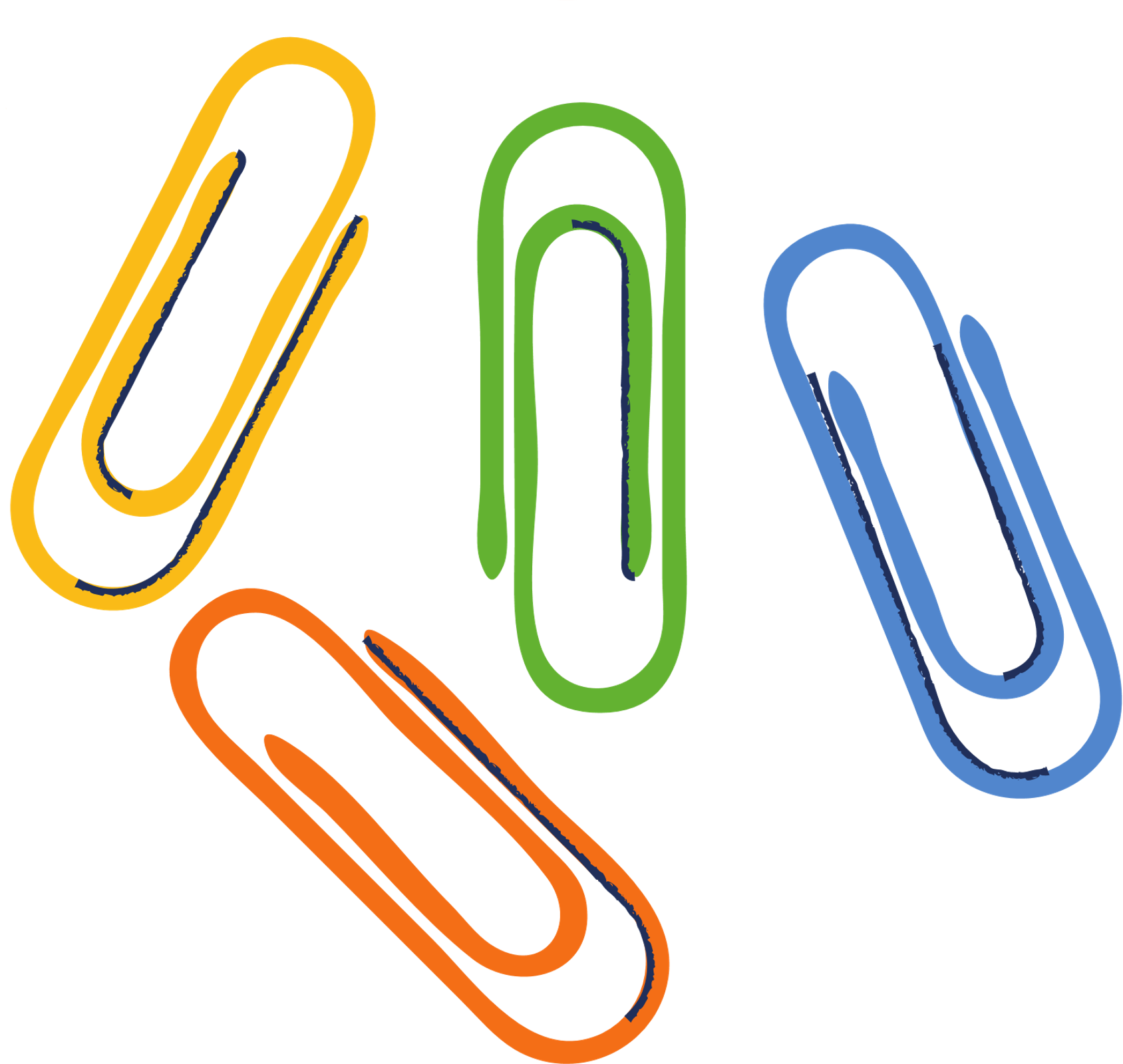 LUYỆN TẬP
Vận dụng kiến thức về an toàn khi sử dụng đèn học để nêu ra đâu là việc nên làm đâu việc không nên
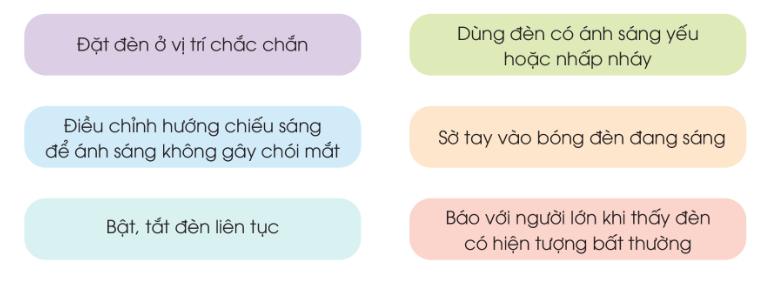 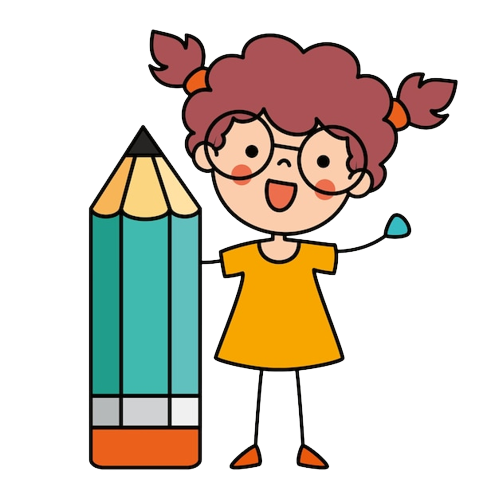 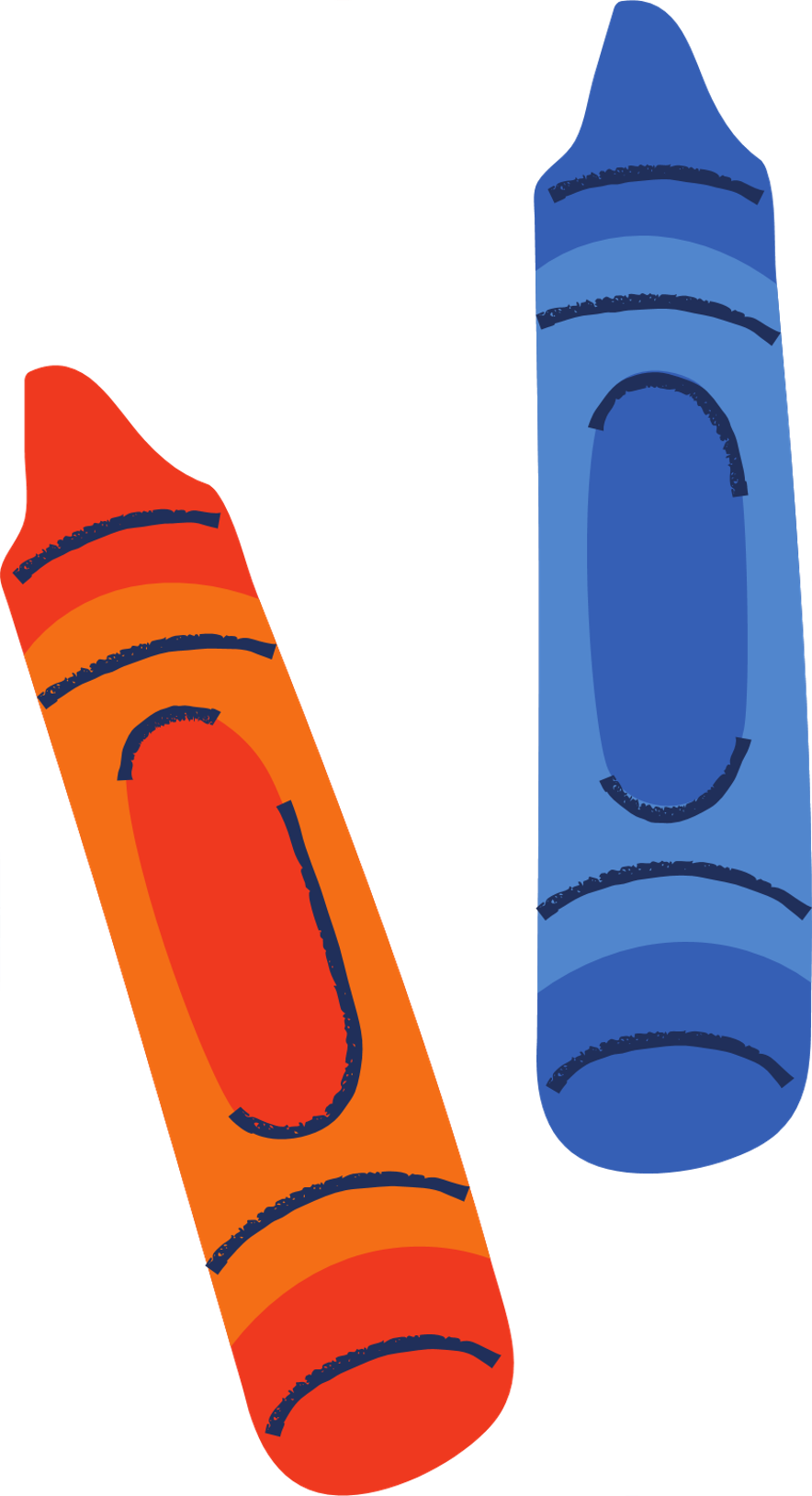 Cần đặt đèn học ở vị trí chắc chắn
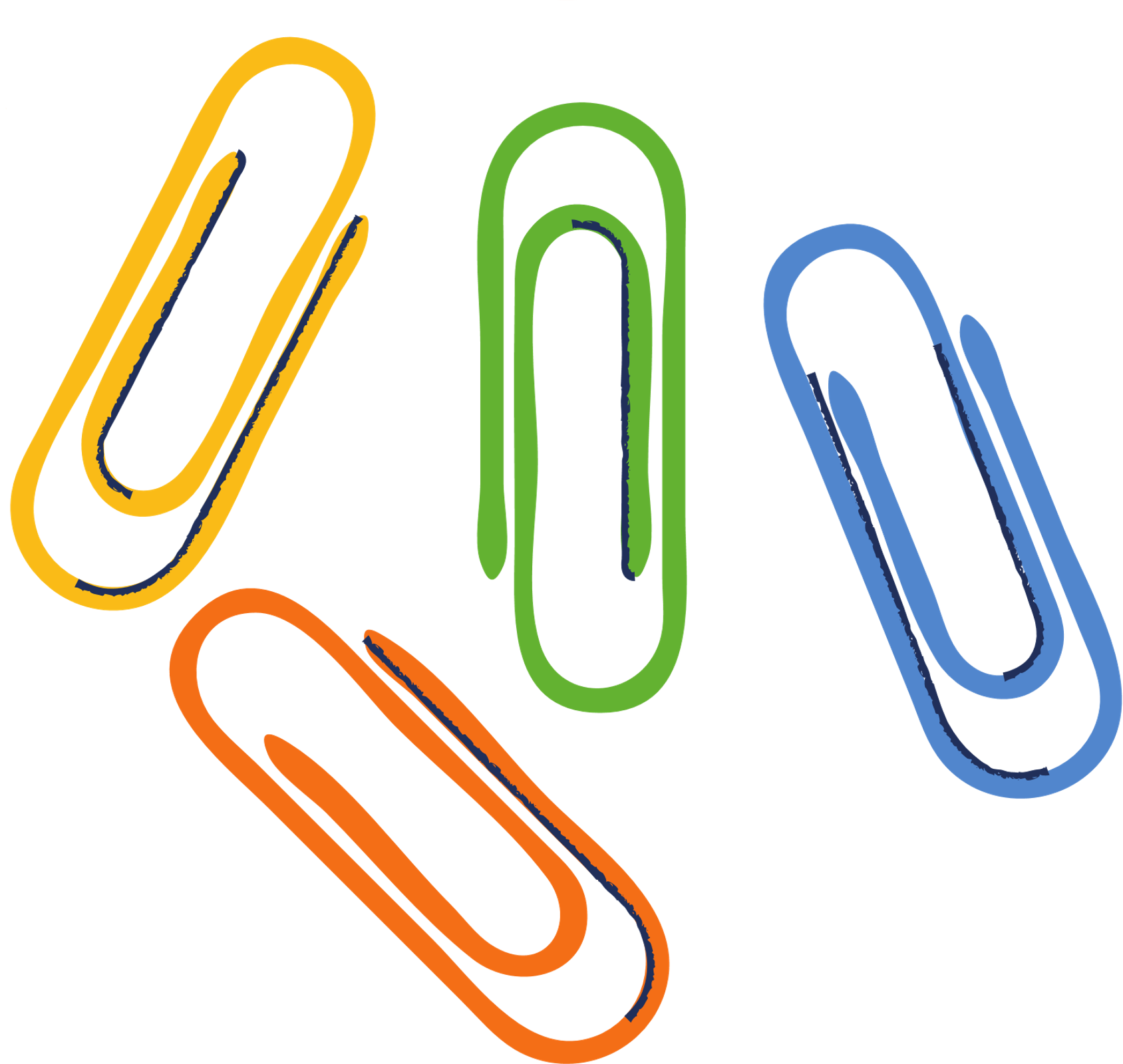 Việc nên làm
Việc không nên
Bật, tắt đèn liên tục
Đặt đèn ở vị trí chắc chắn
Điều chỉnh hướng chiếu sáng của đèn cho phù hợp
Dùng đèn có ánh sáng yếu hoặc nhấp nháy
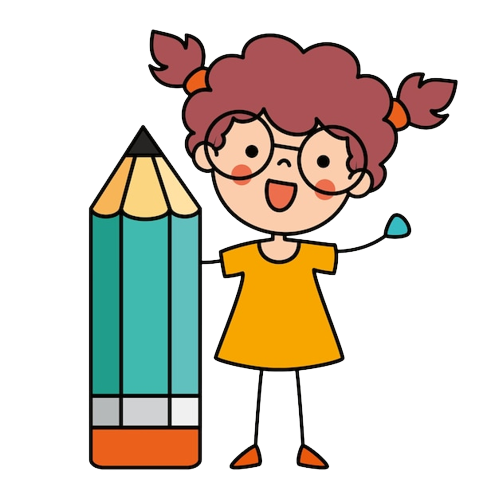 Báo với người lớn khi đèn có hiện tượng bất thường
Sờ tay vào bóng đèn khi đèn còn đang sáng
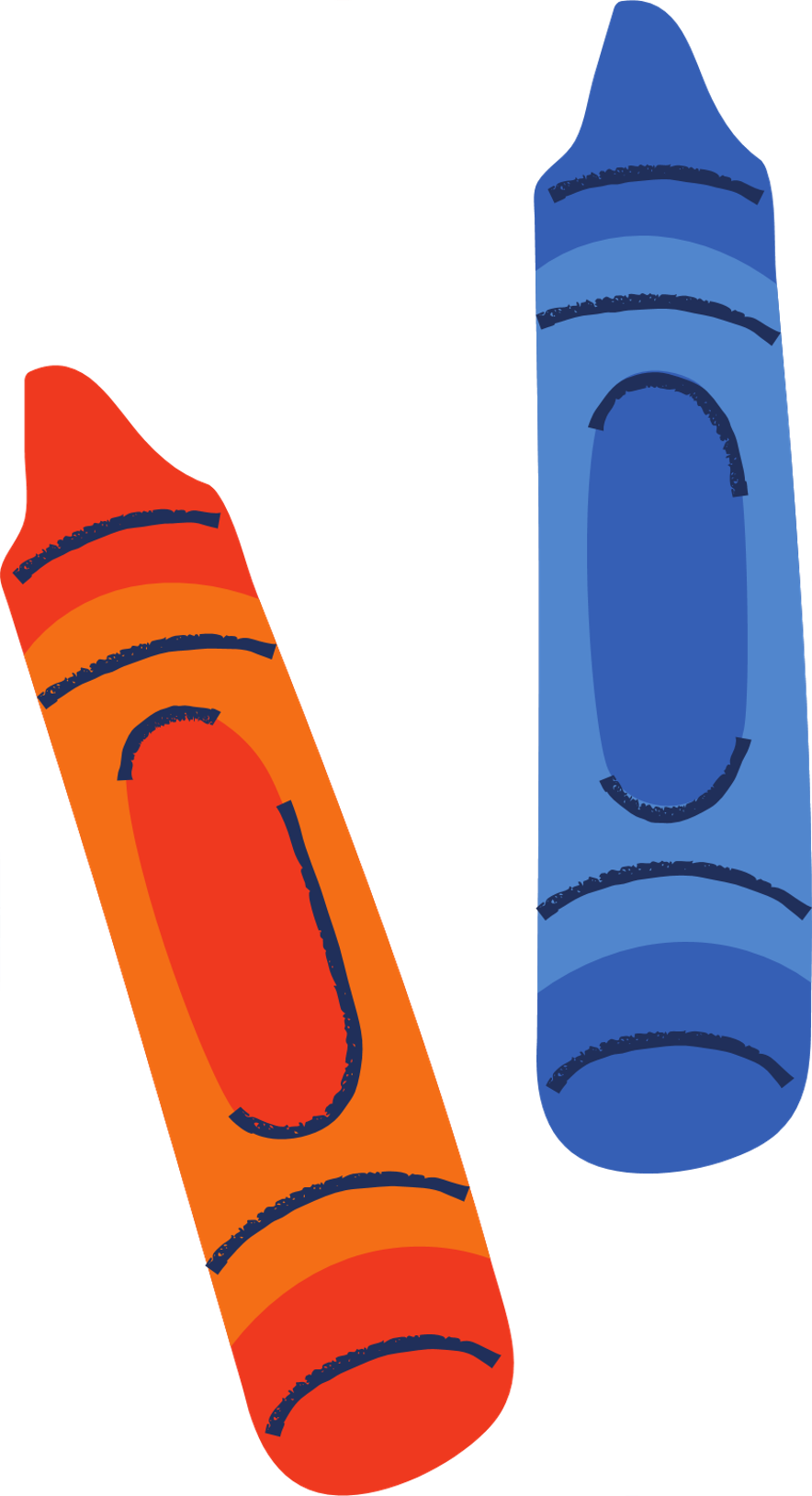 Cần đặt đèn học ở vị trí chắc chắn
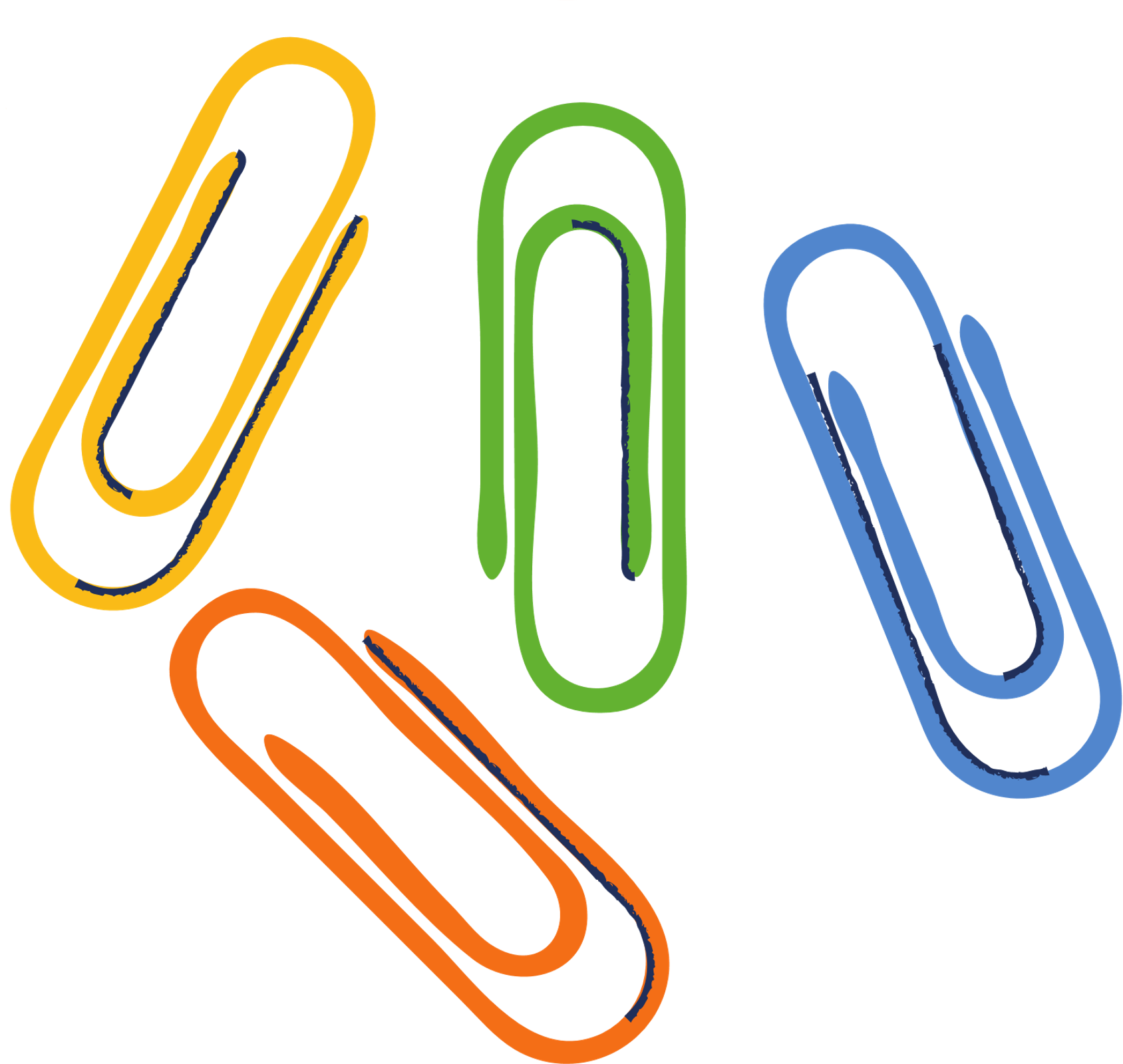 VẬN DỤNG
Em có biết???
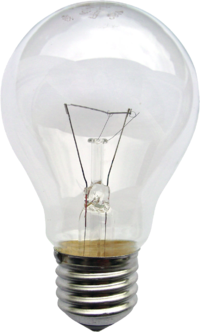 Thô – mát Ê – đi – xơn (Thomas Edison) là người đầu tiên chế tạo thành công bóng đèn sợi đốt.
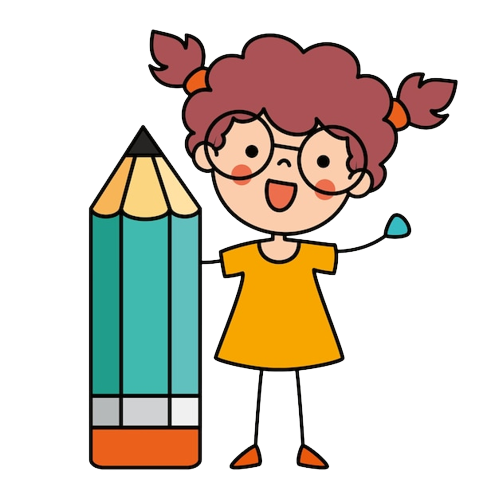 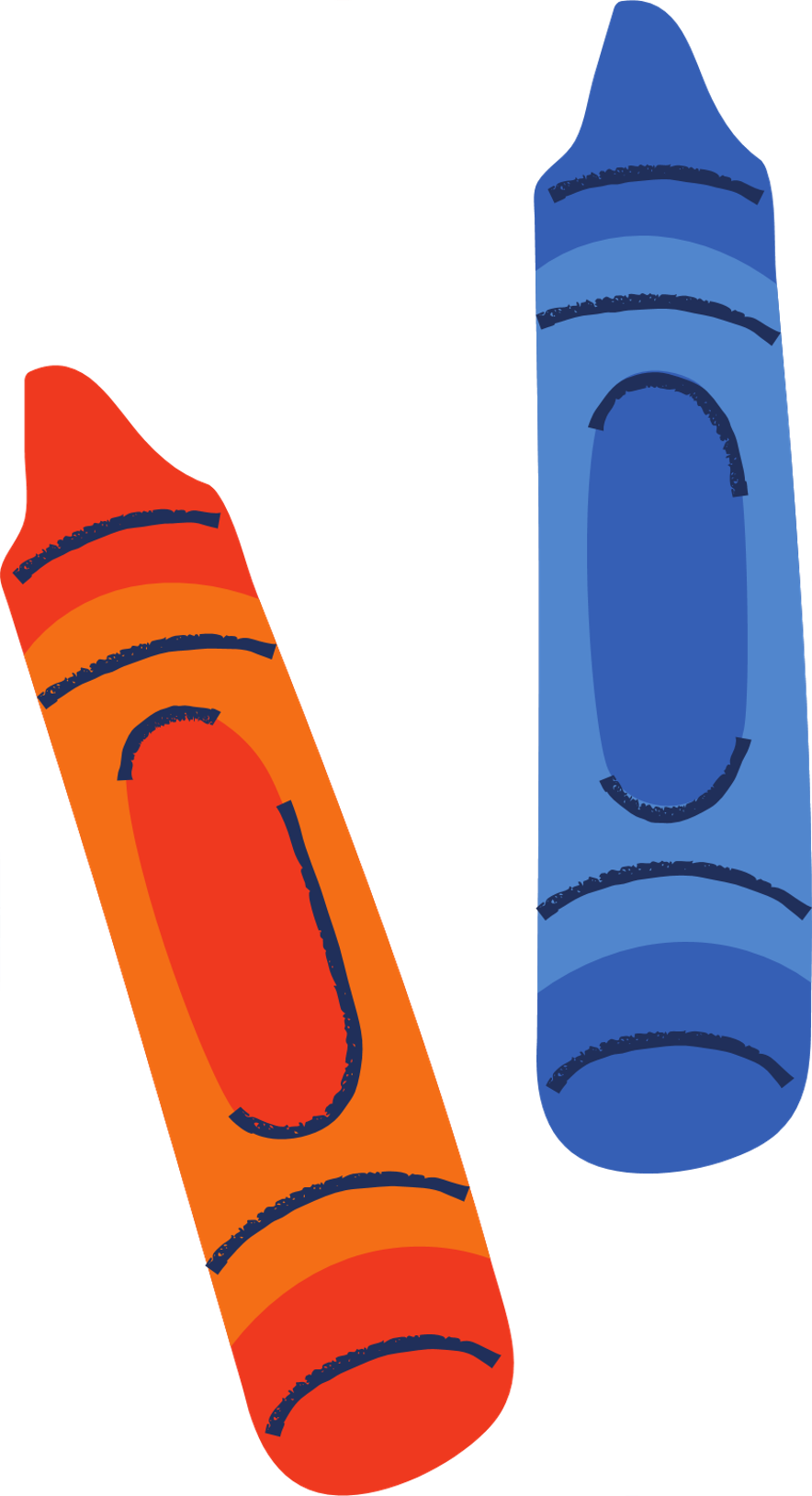 Bóng đèn sợi đốt
Cần đặt đèn học ở vị trí chắc chắn
Hướng dẫn về nhà
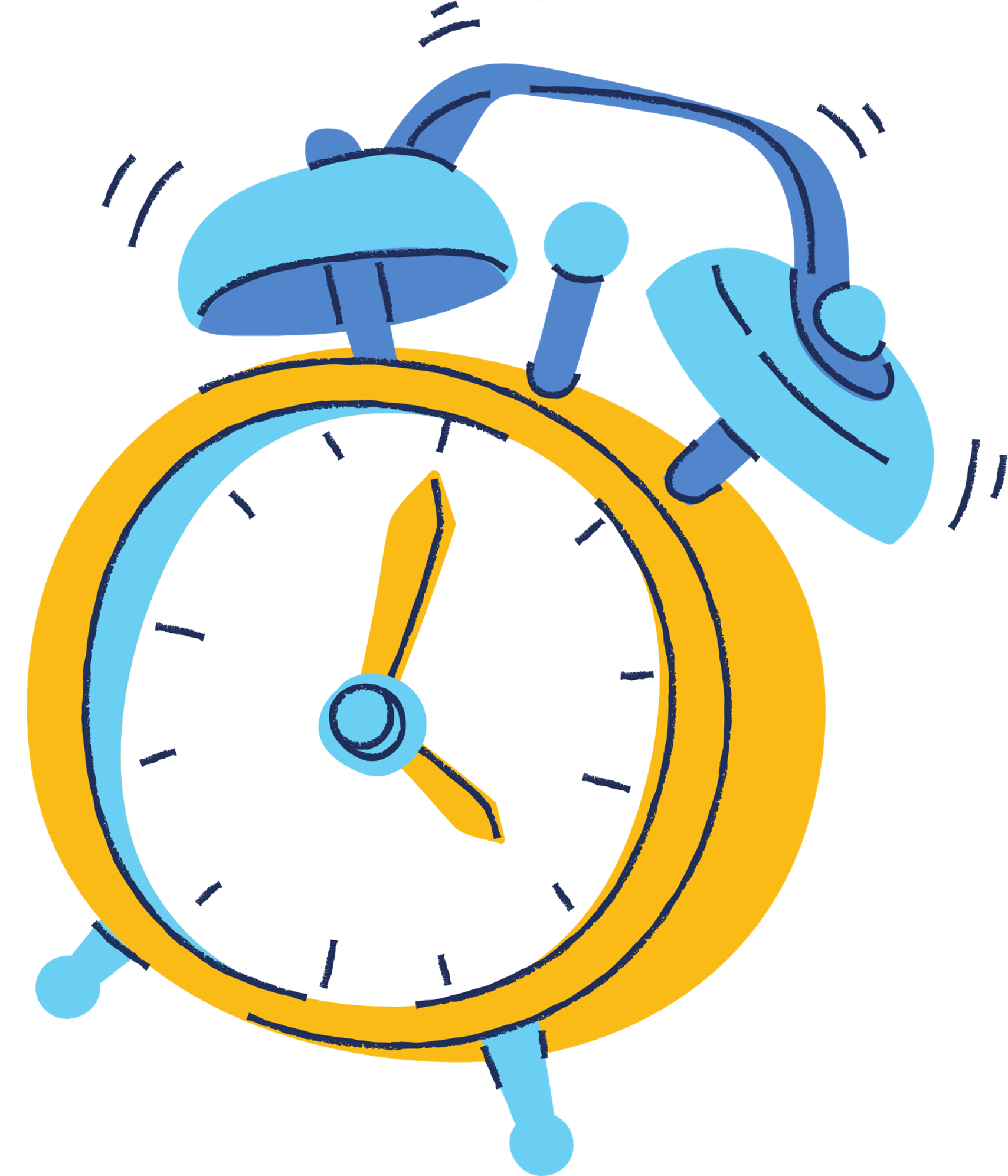 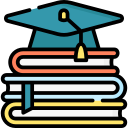 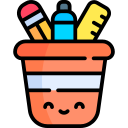 Ôn tập lại nội dung bài học ngày hôm nay
Đọc trước chuẩn bị cho bài 3: Sử dụng quạt điện
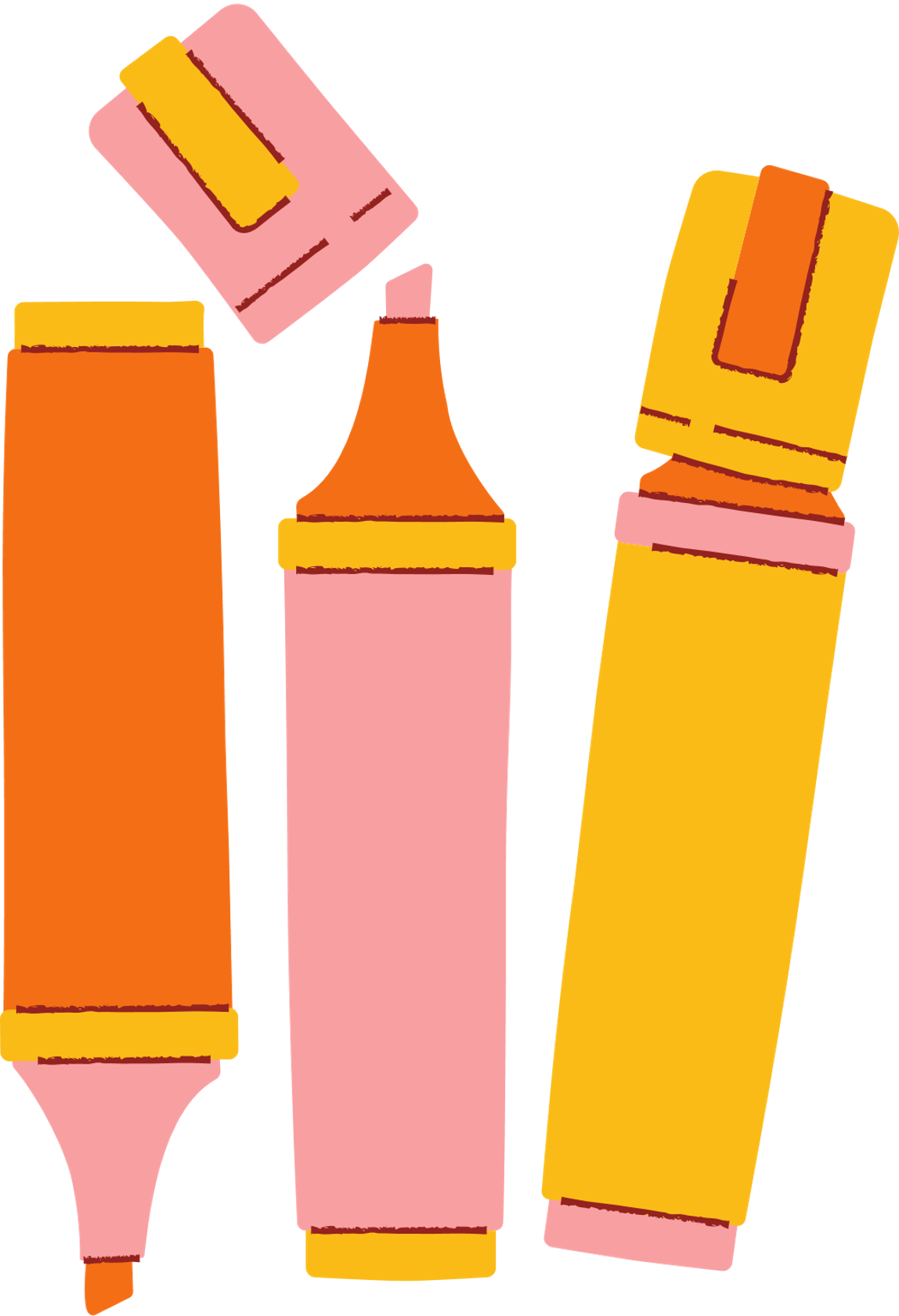 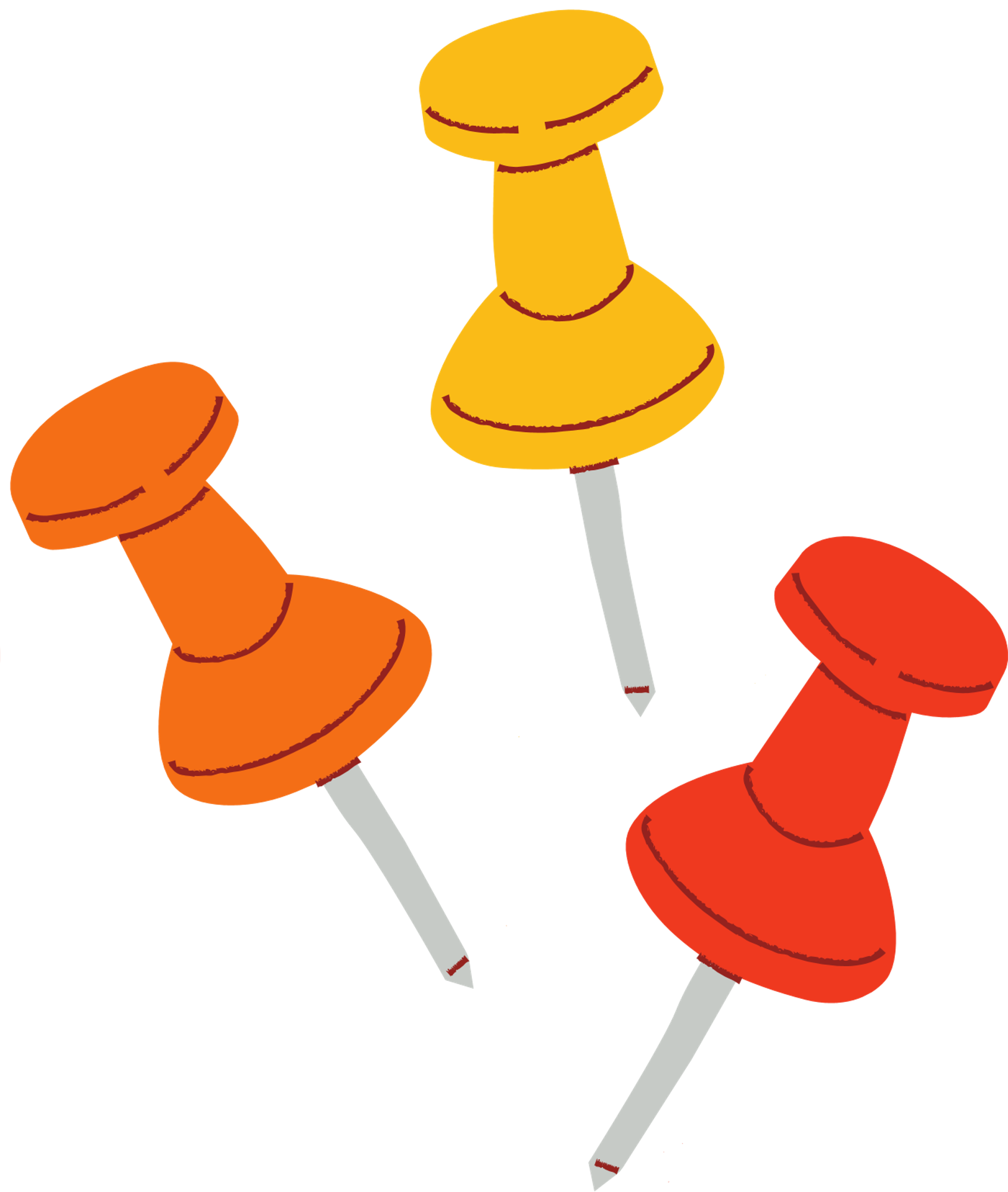 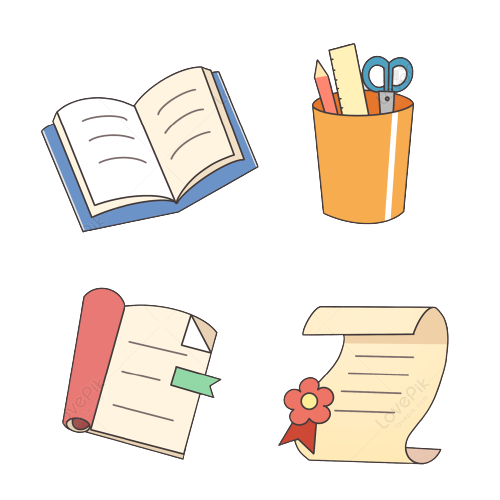 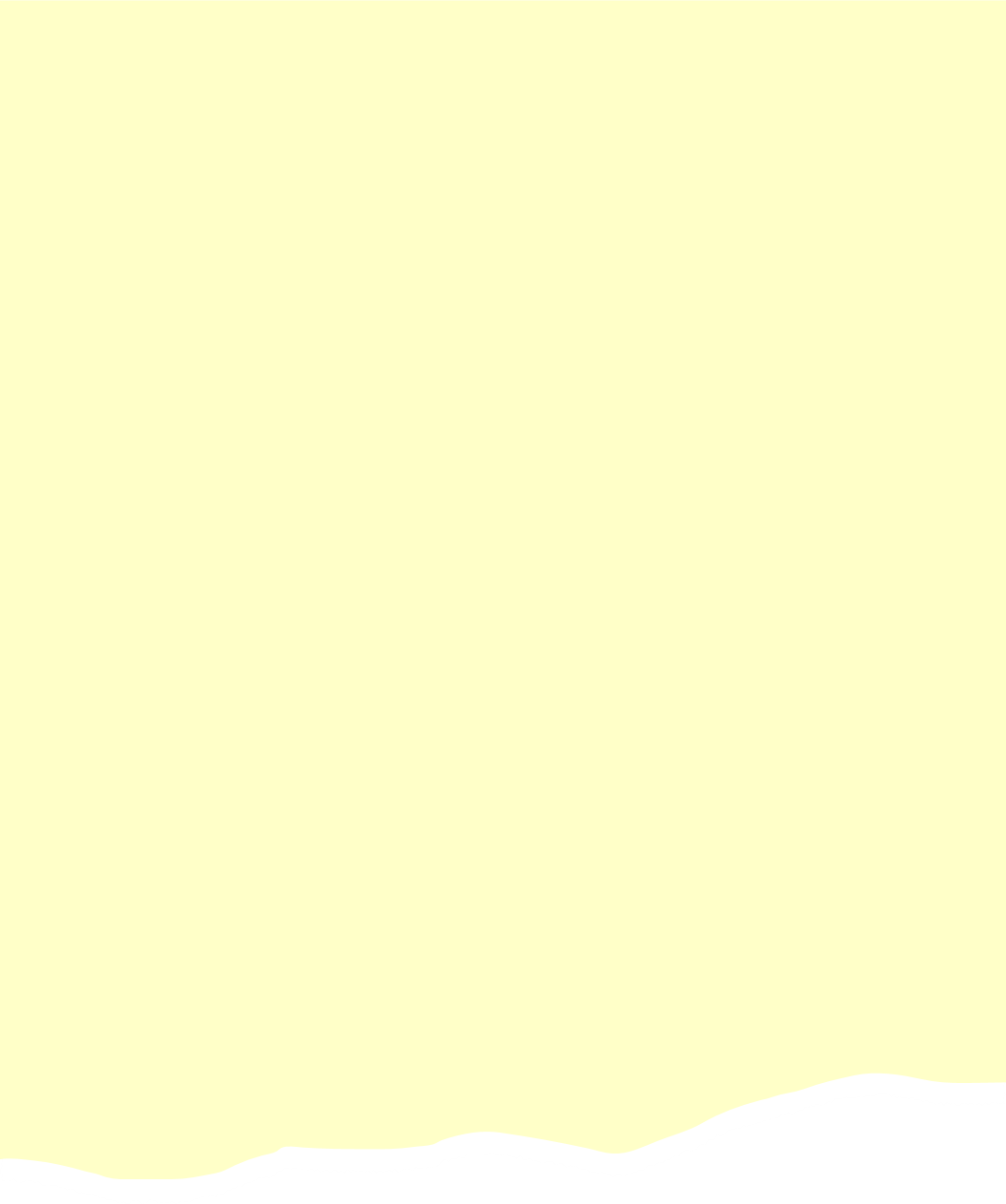 CẢM ƠN CÁC EM ĐÃ CHÚ Ý LẮNG NGHE!
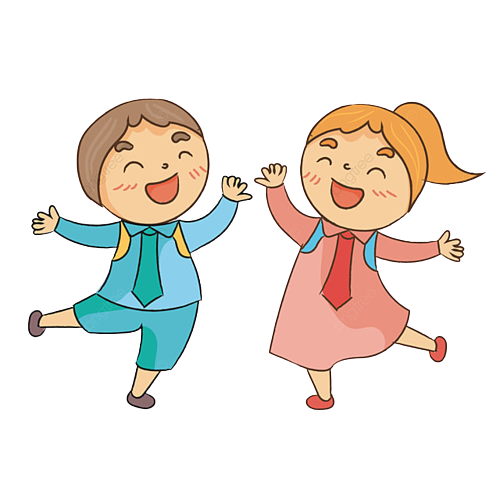 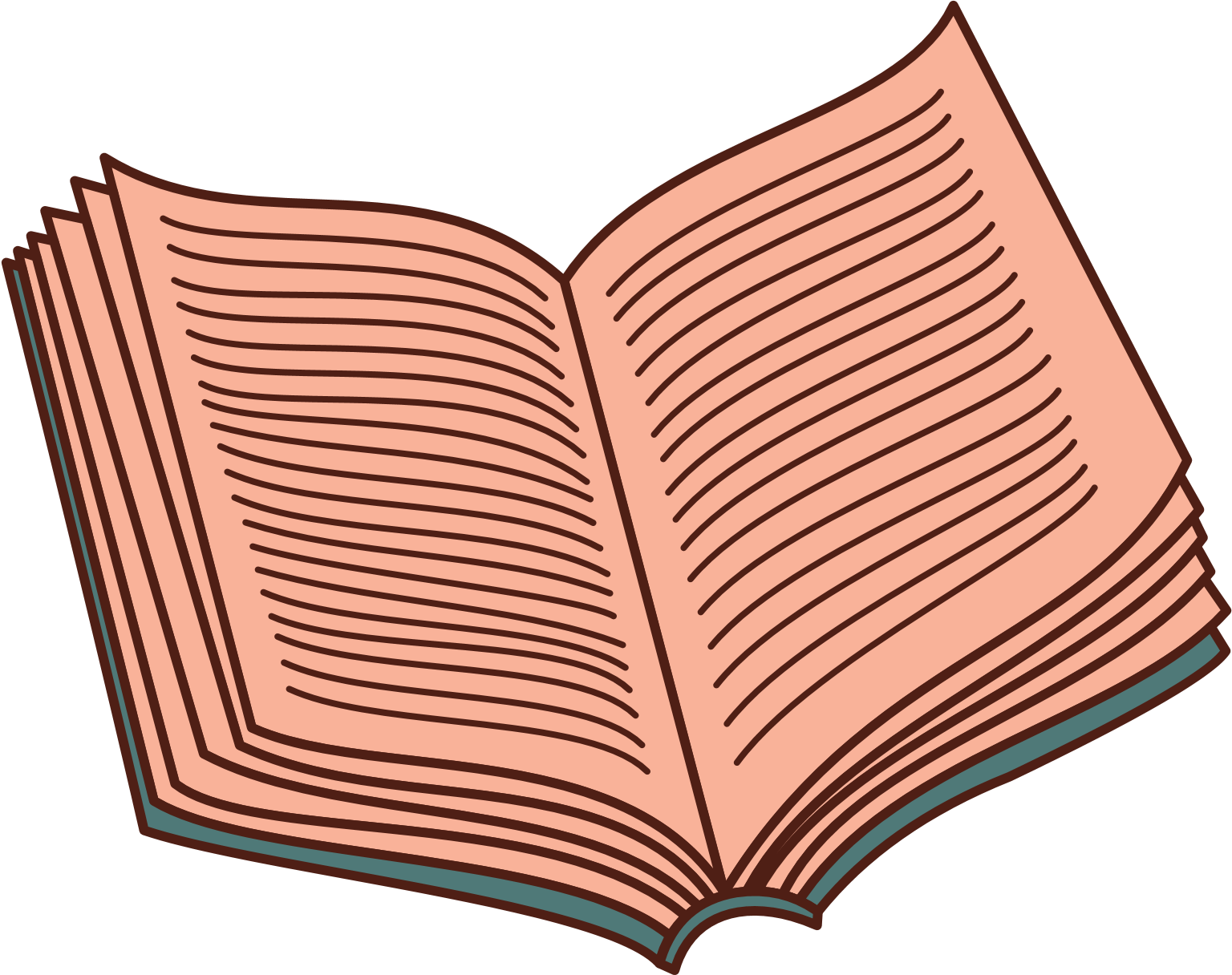